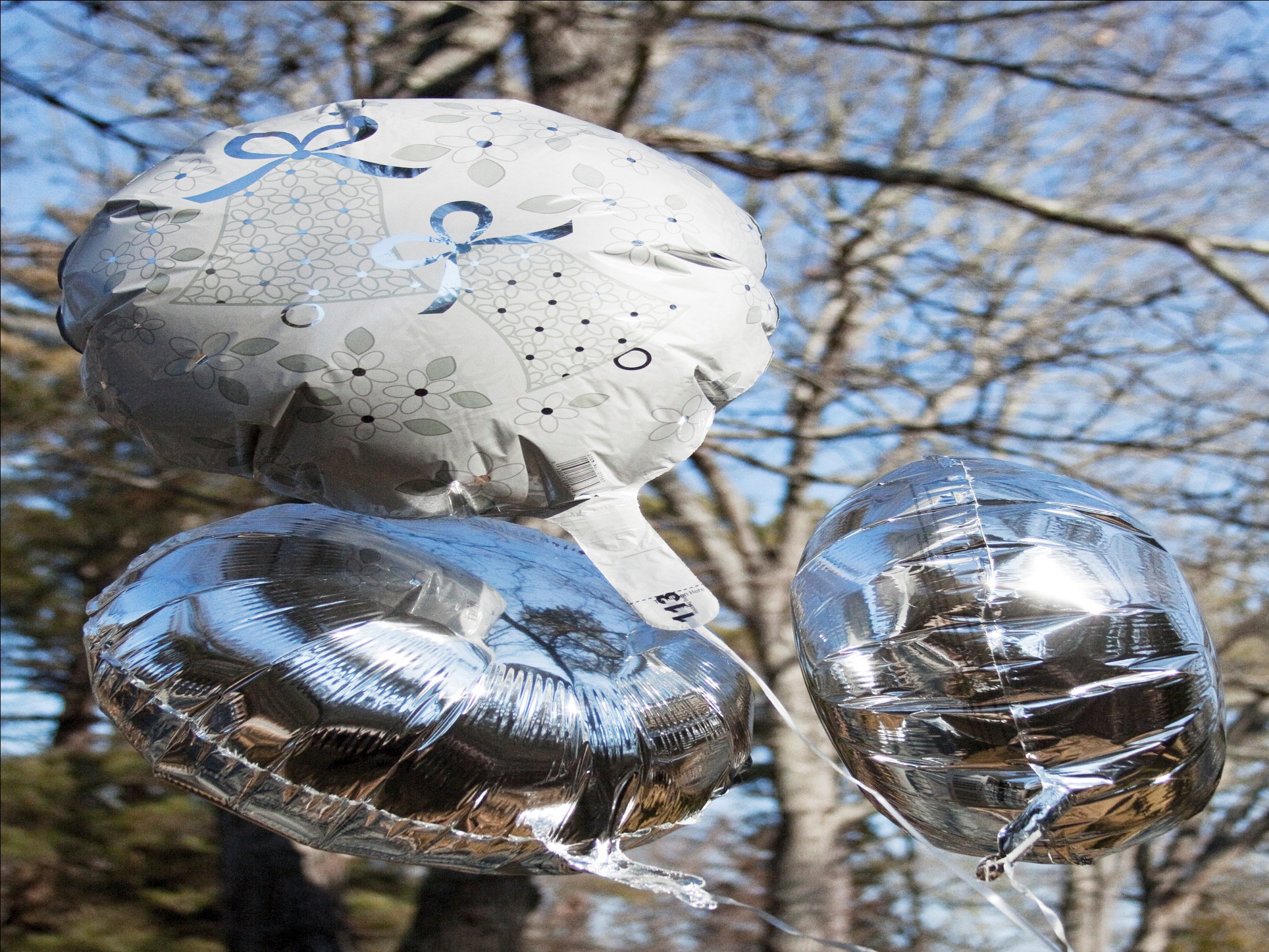 Melessa & Dennis 
Wedding Day
February 18, 2012
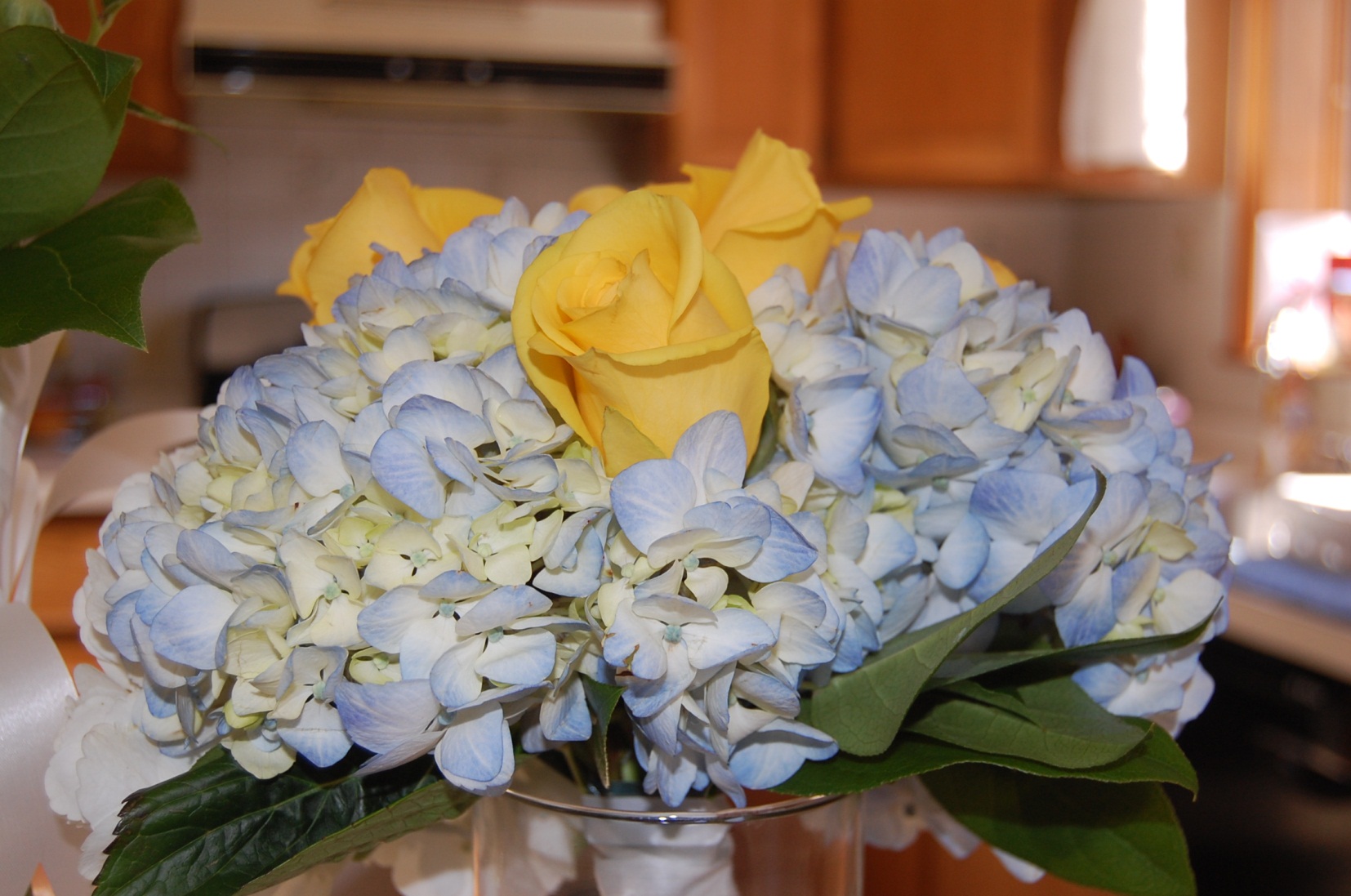 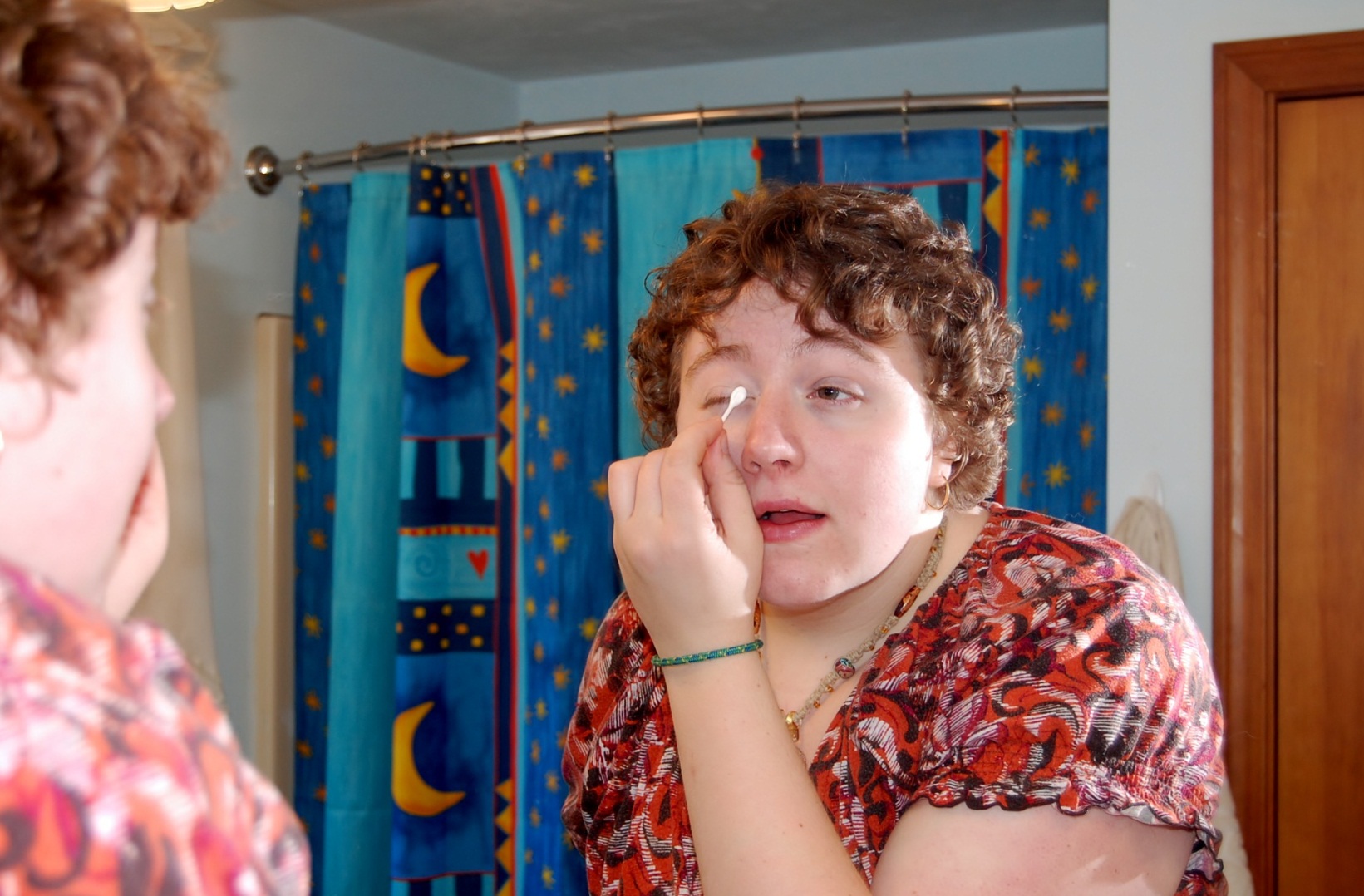 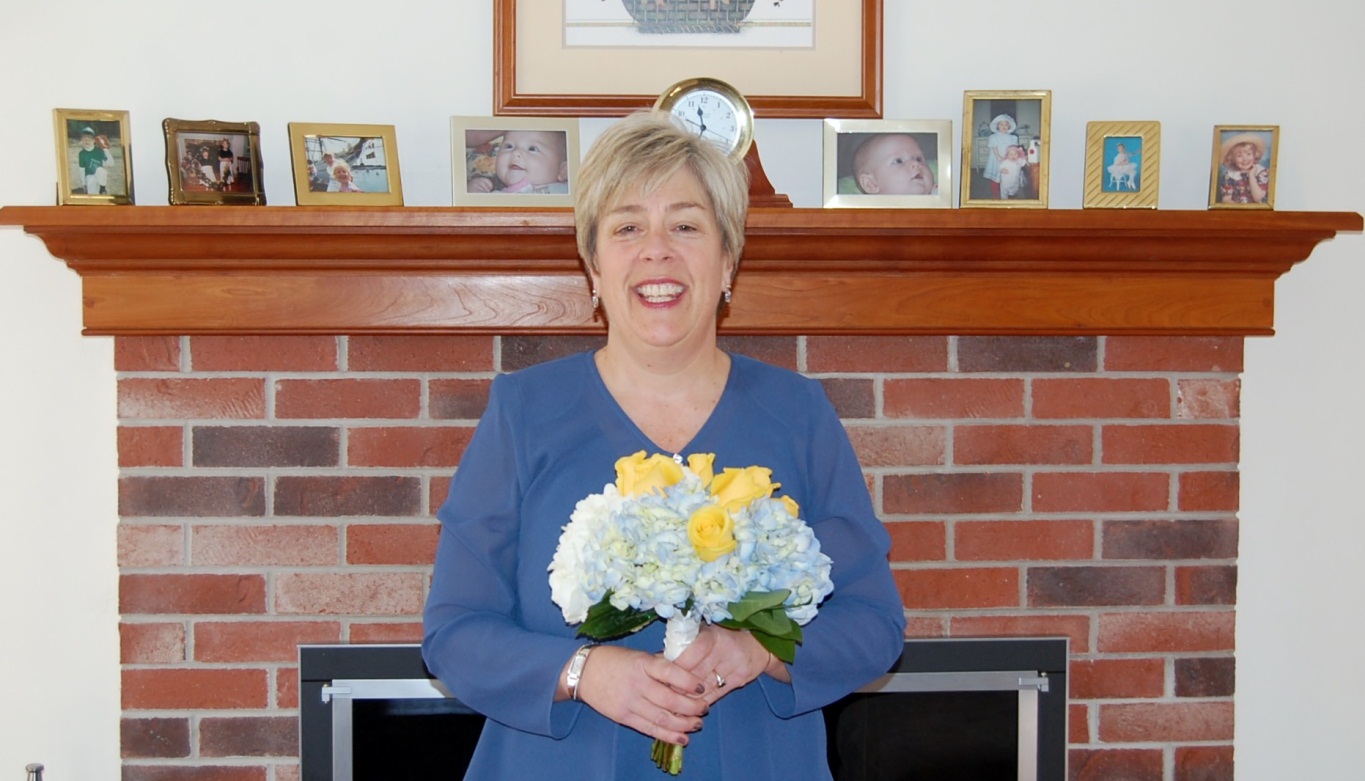 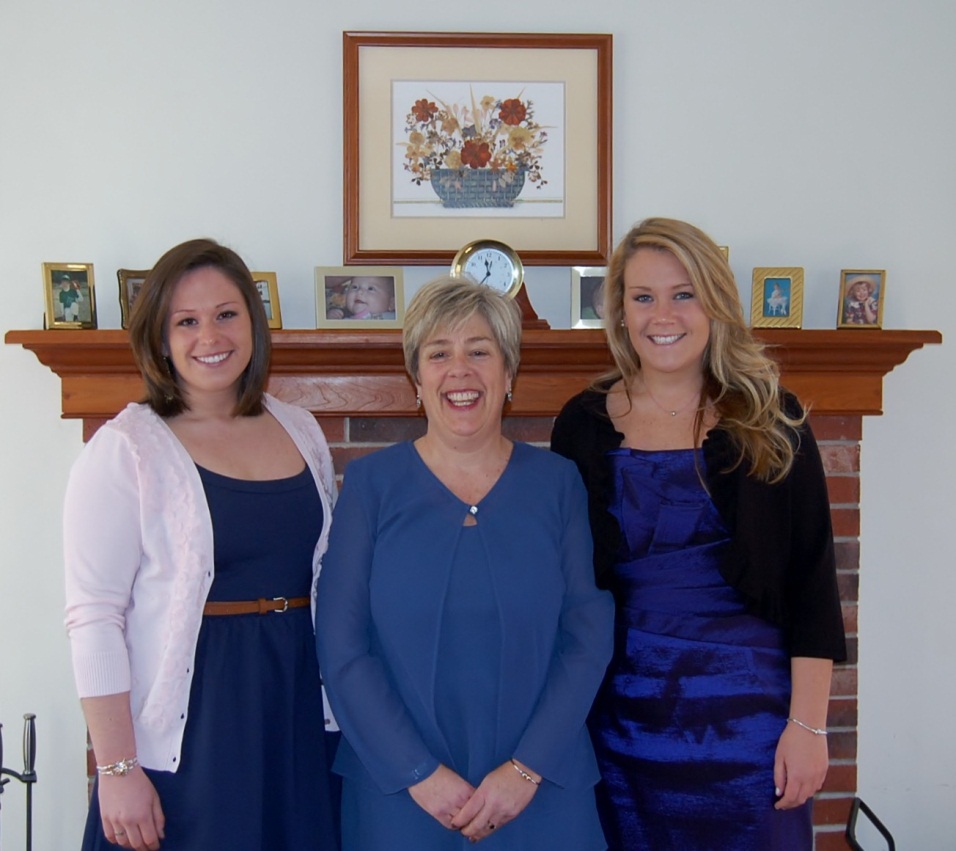 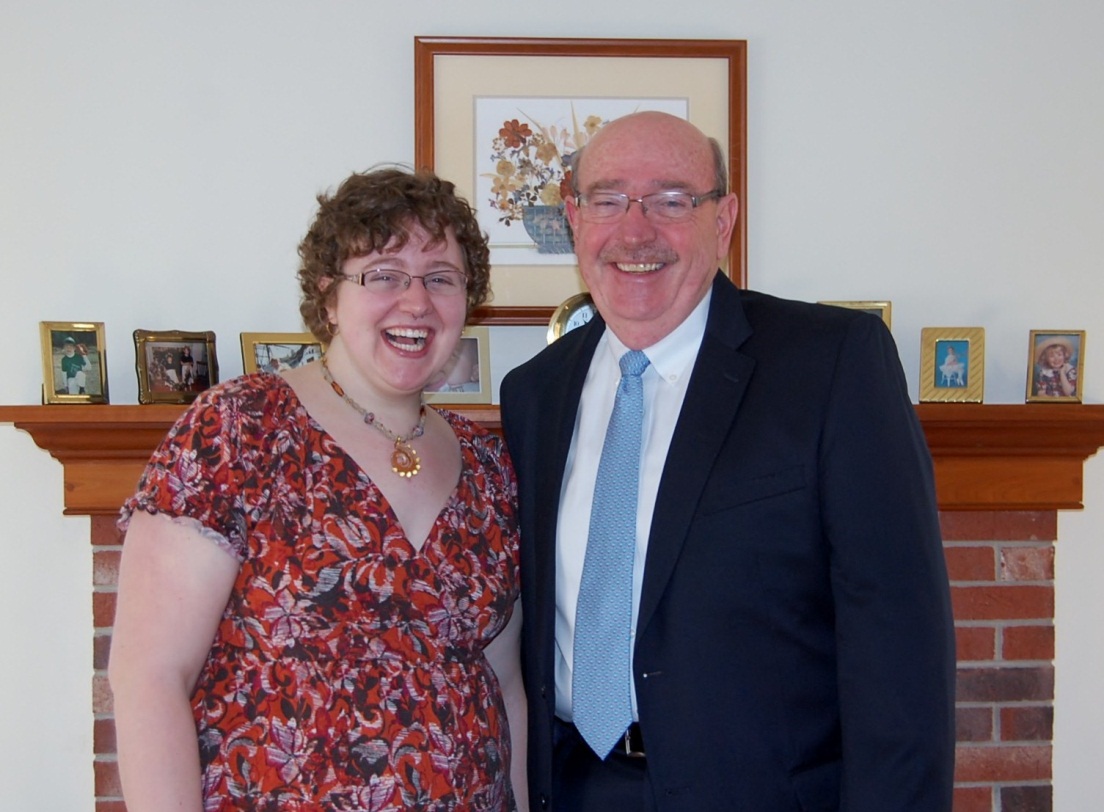 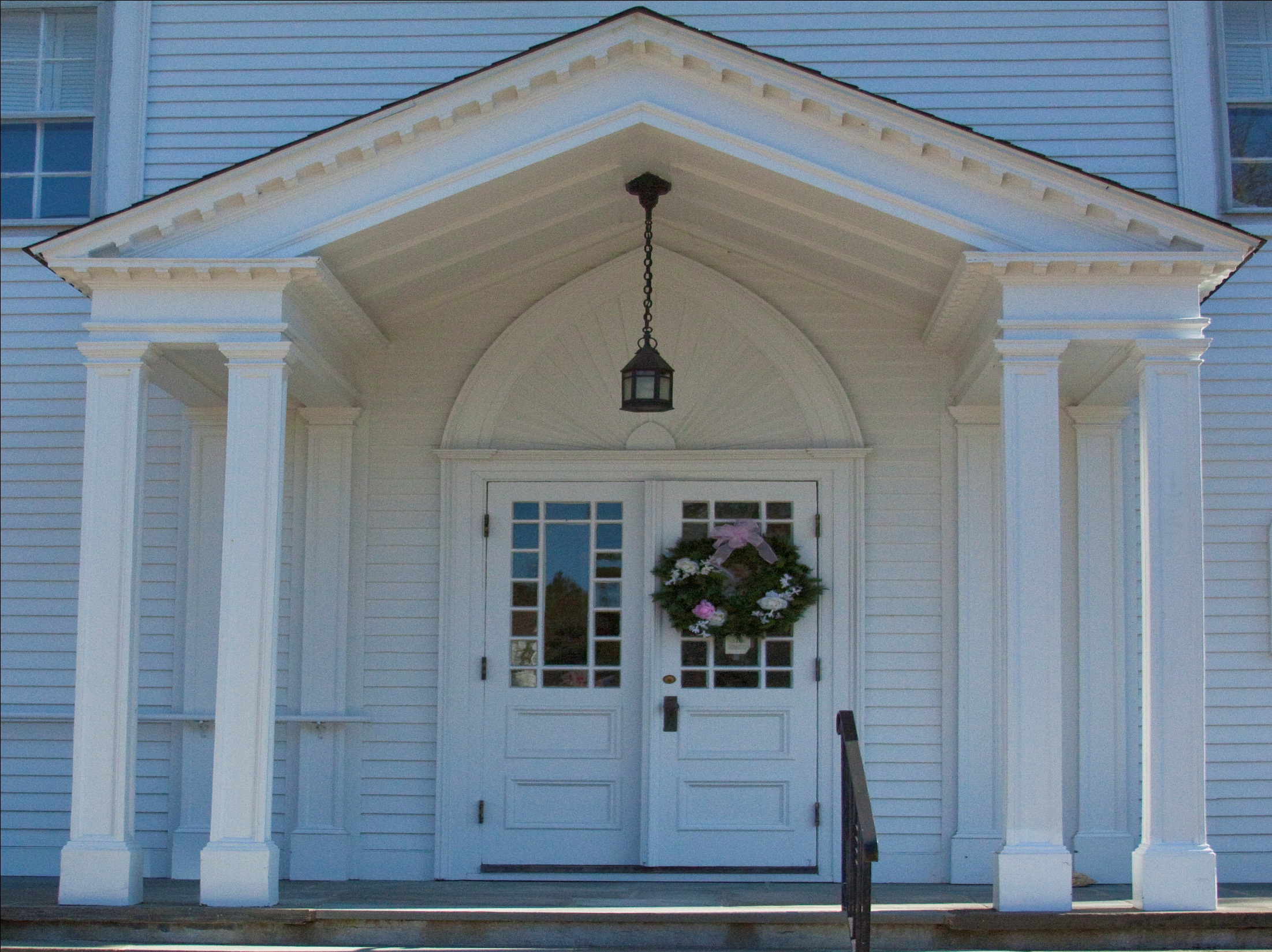 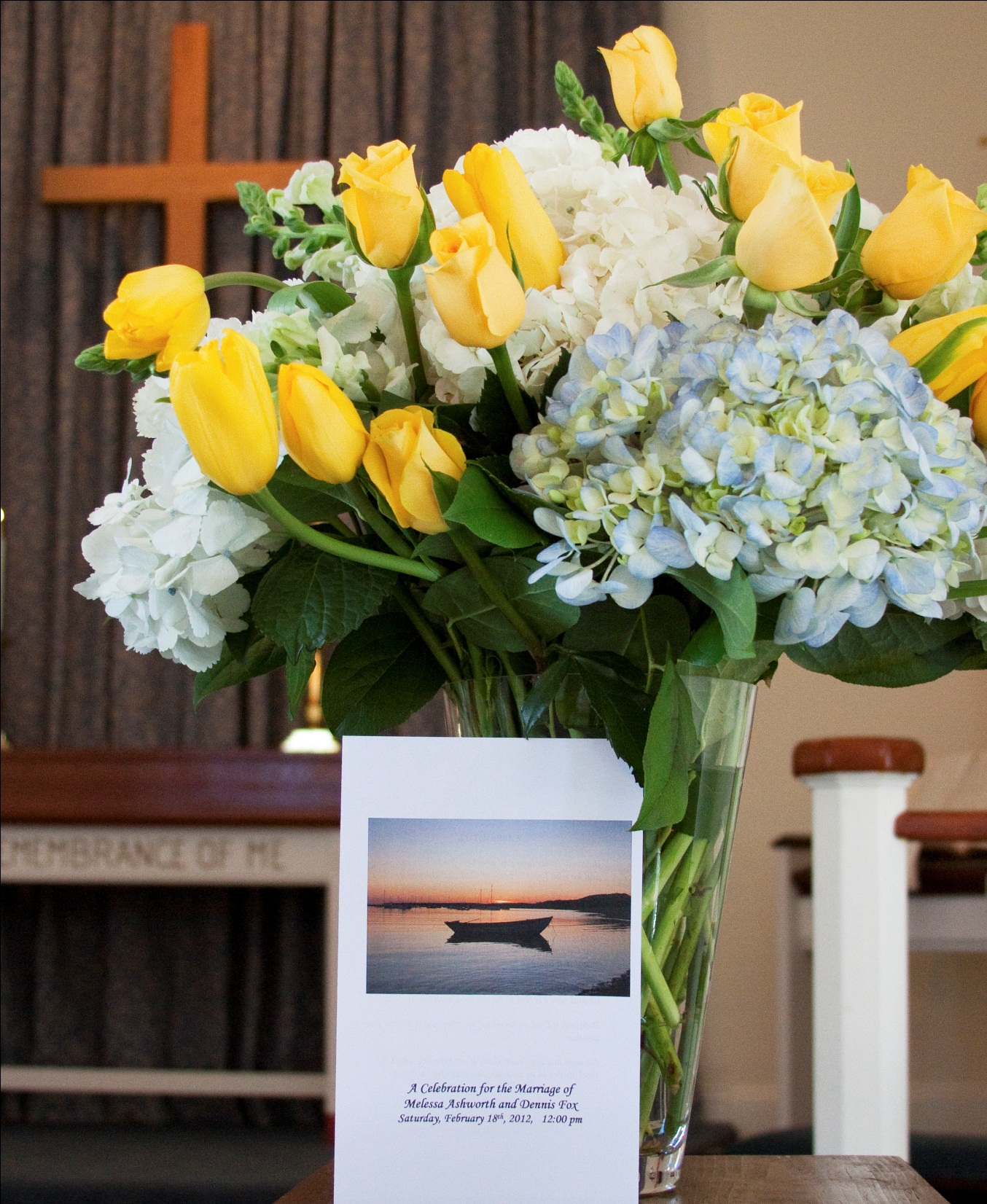 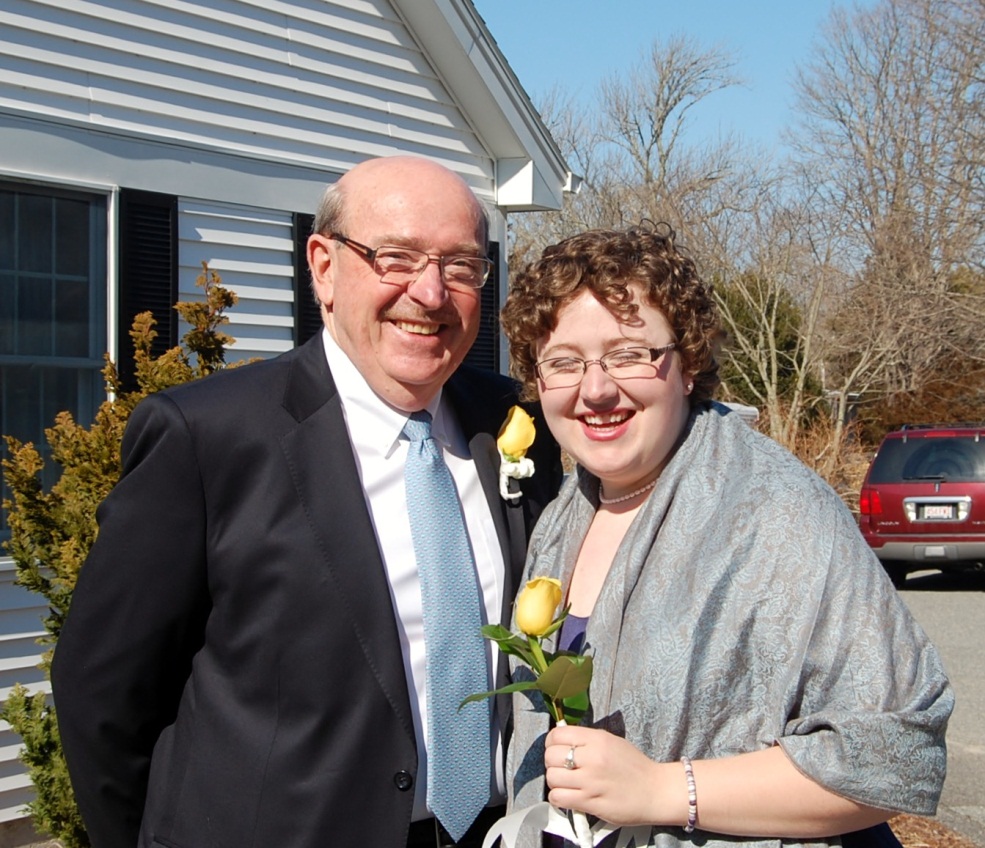 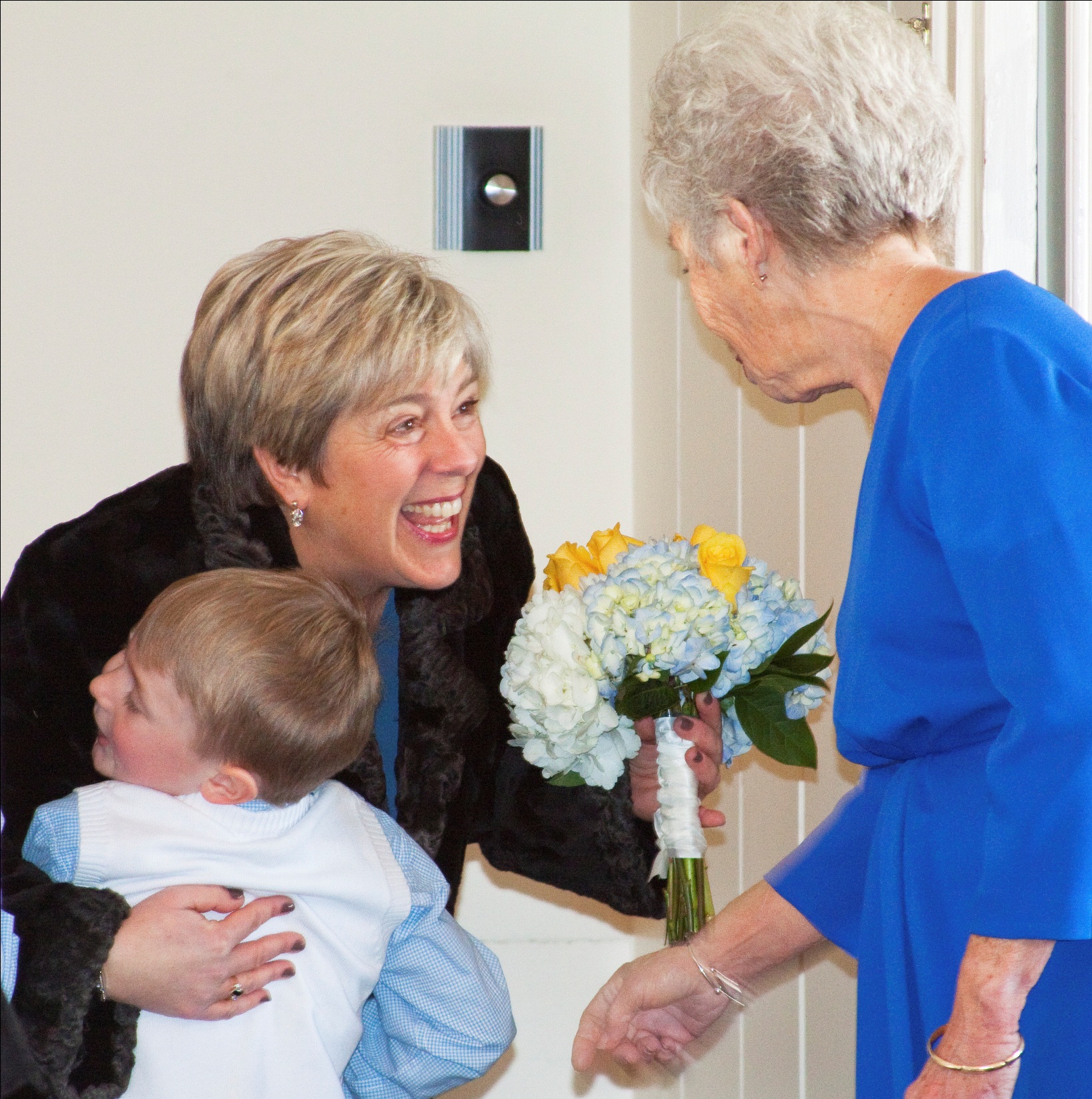 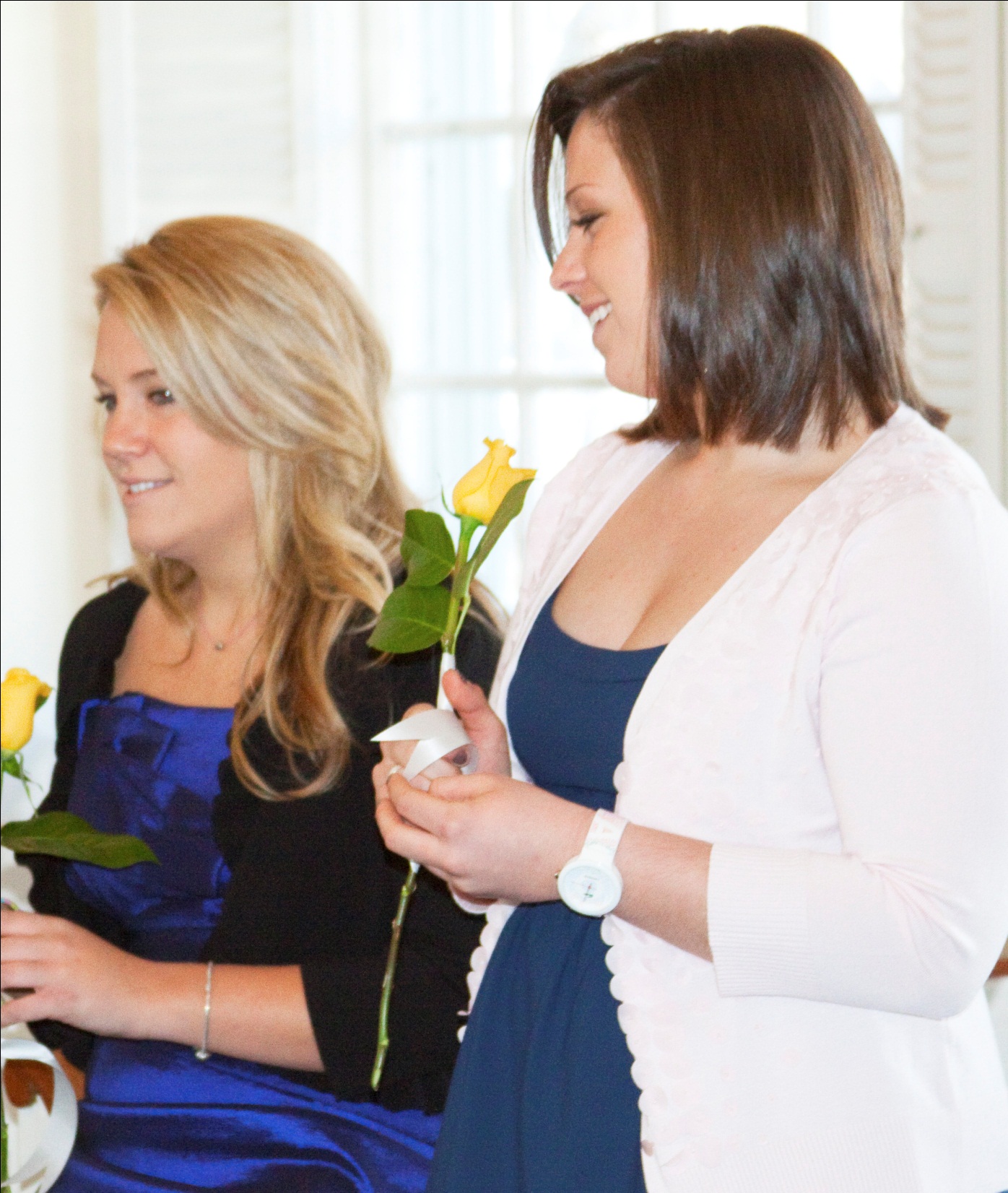 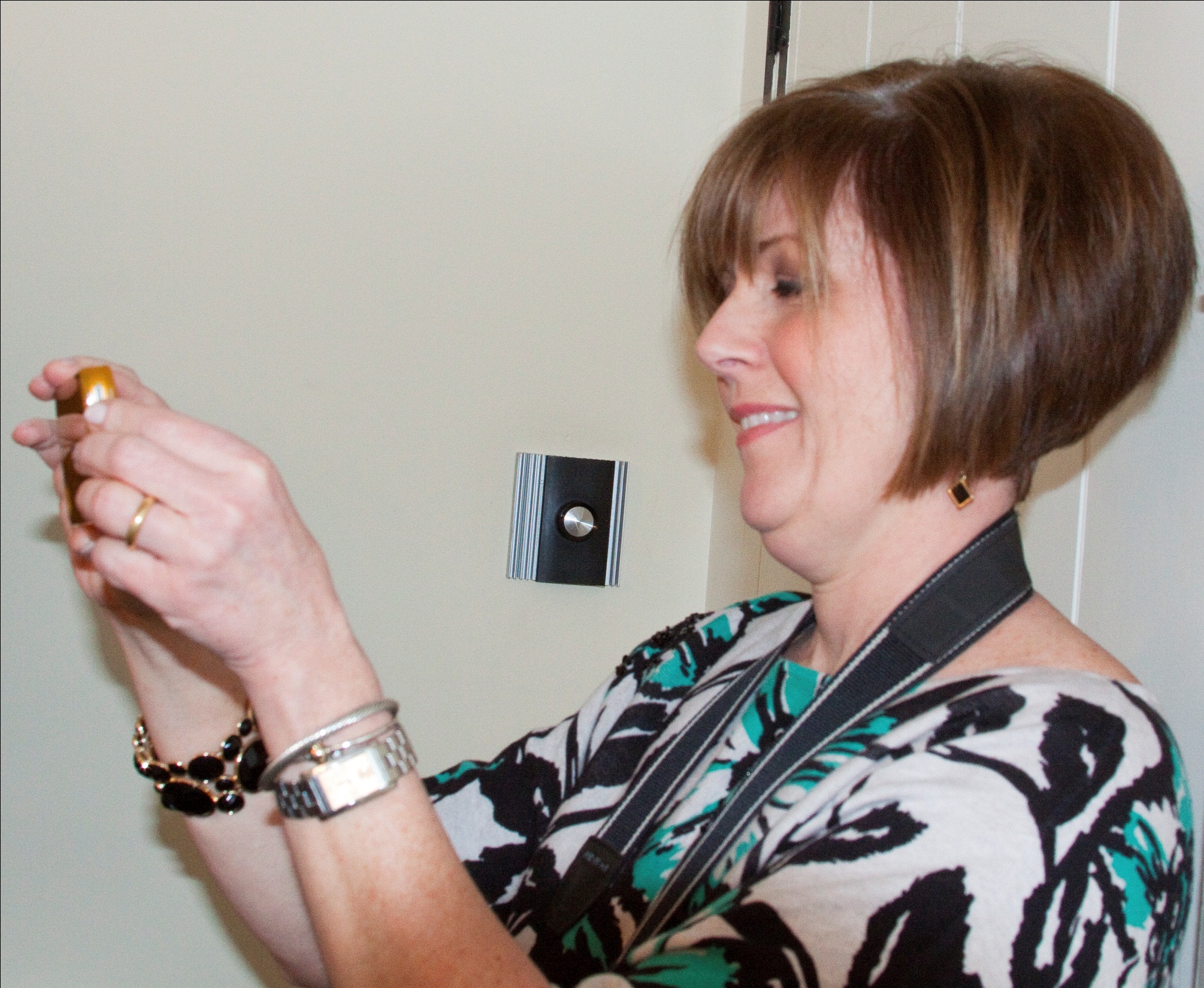 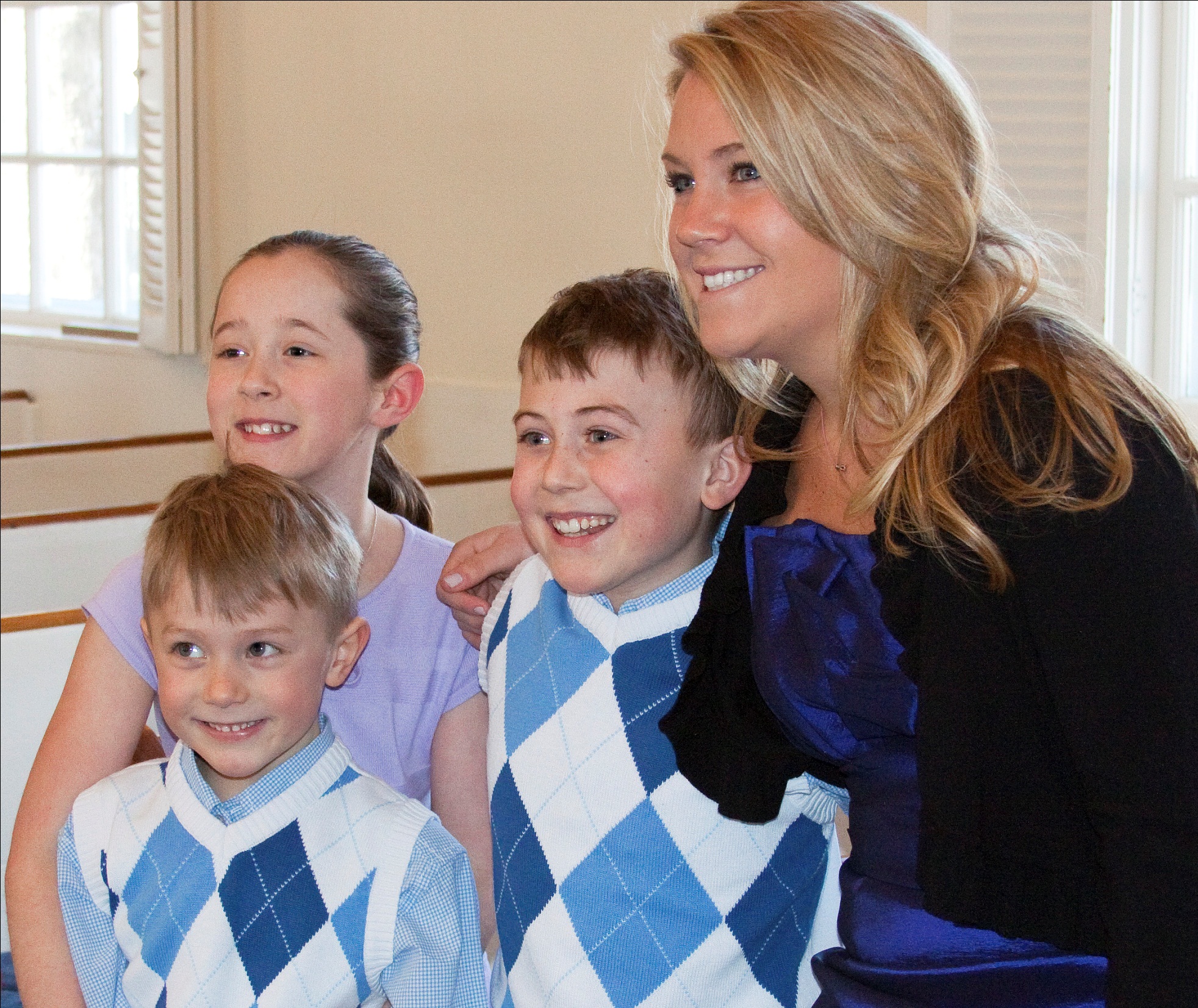 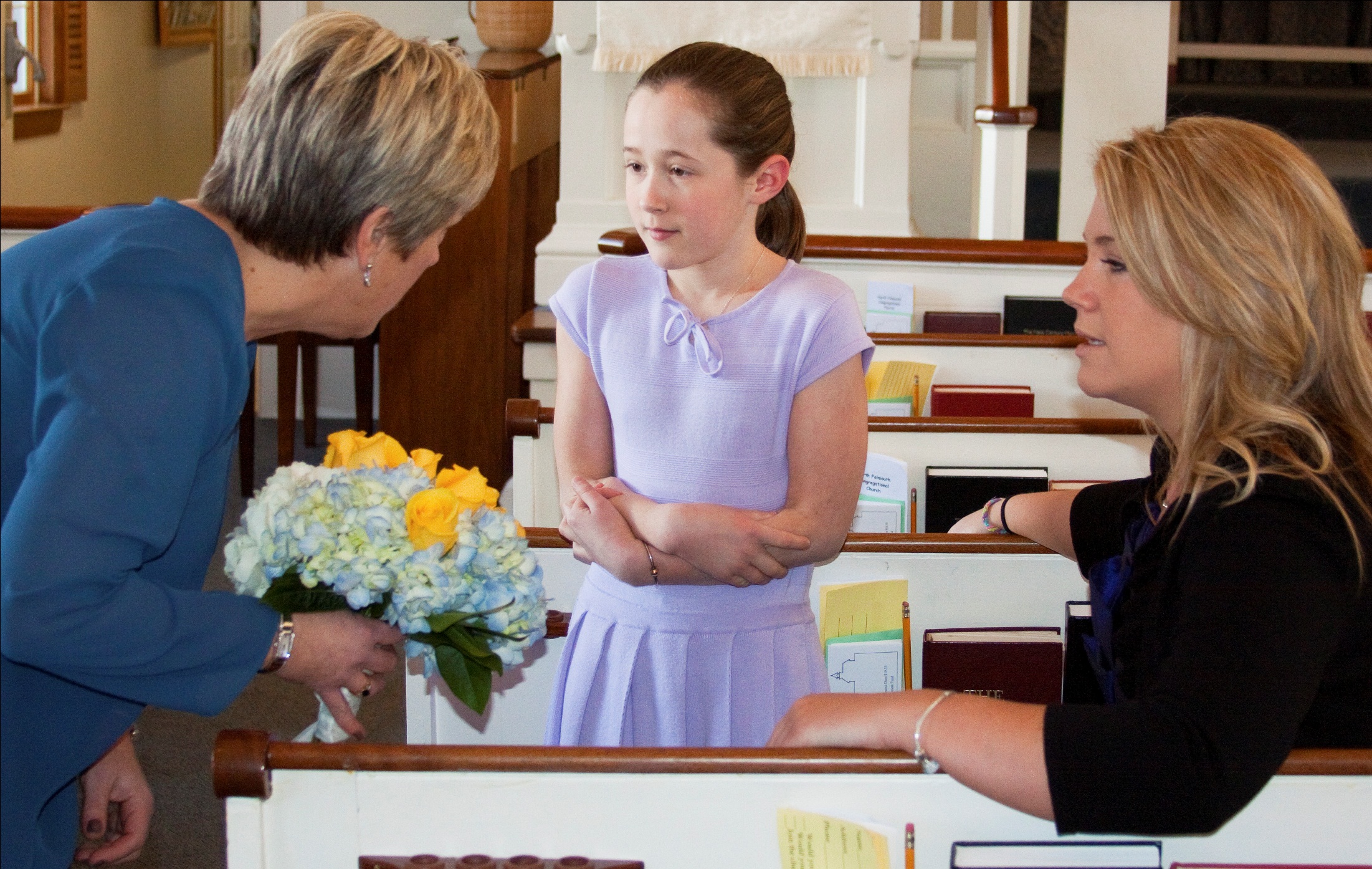 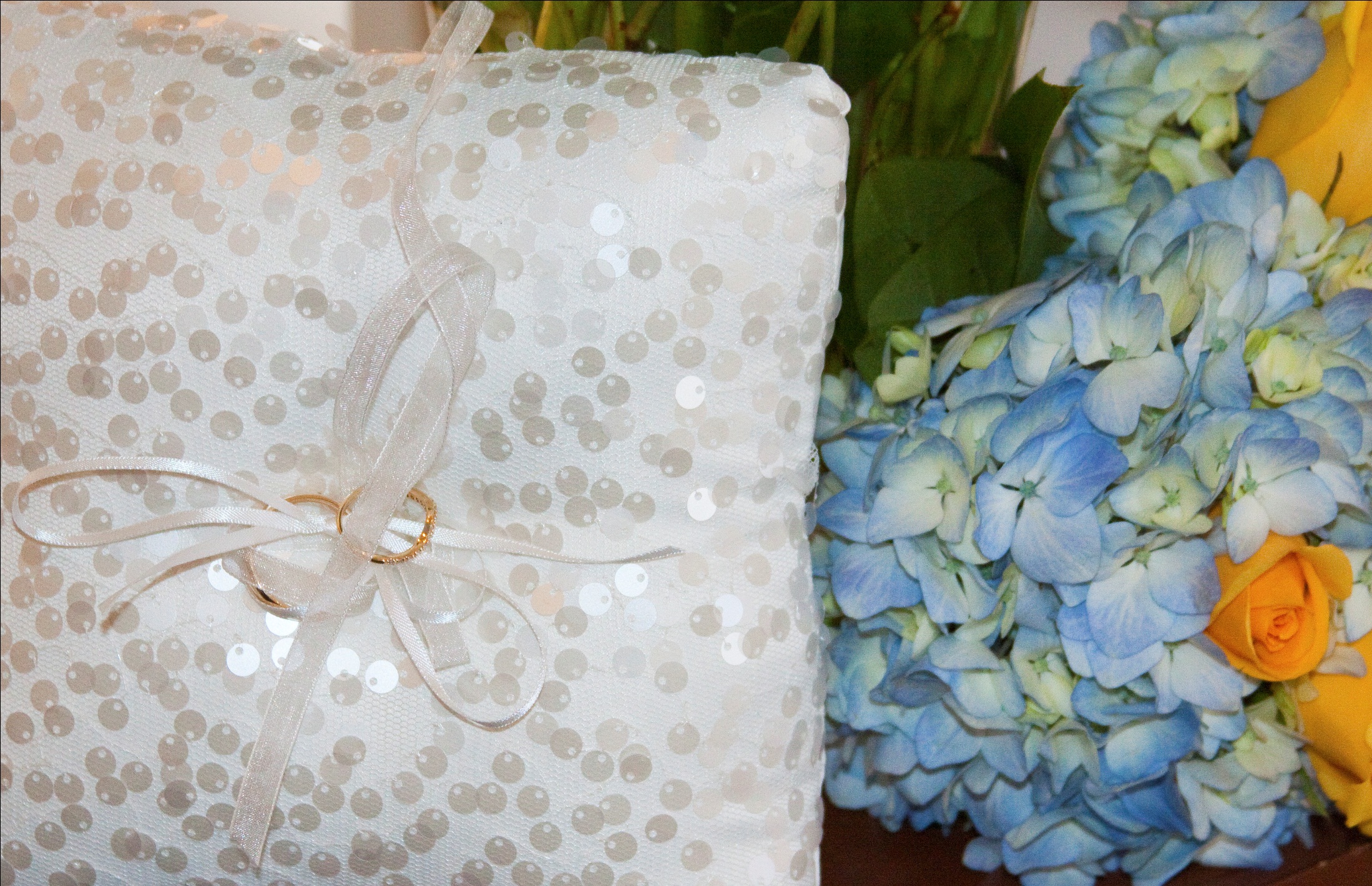 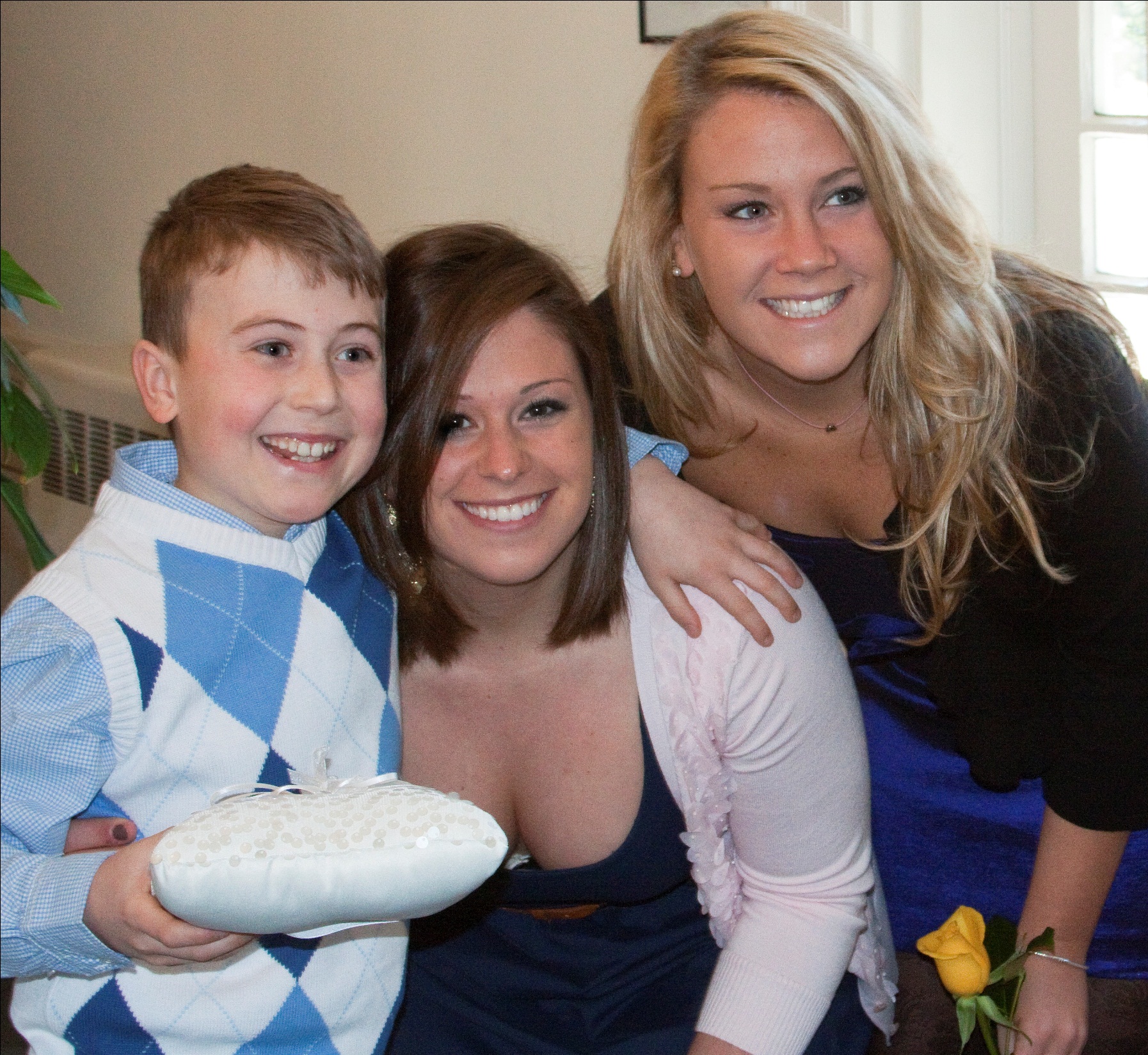 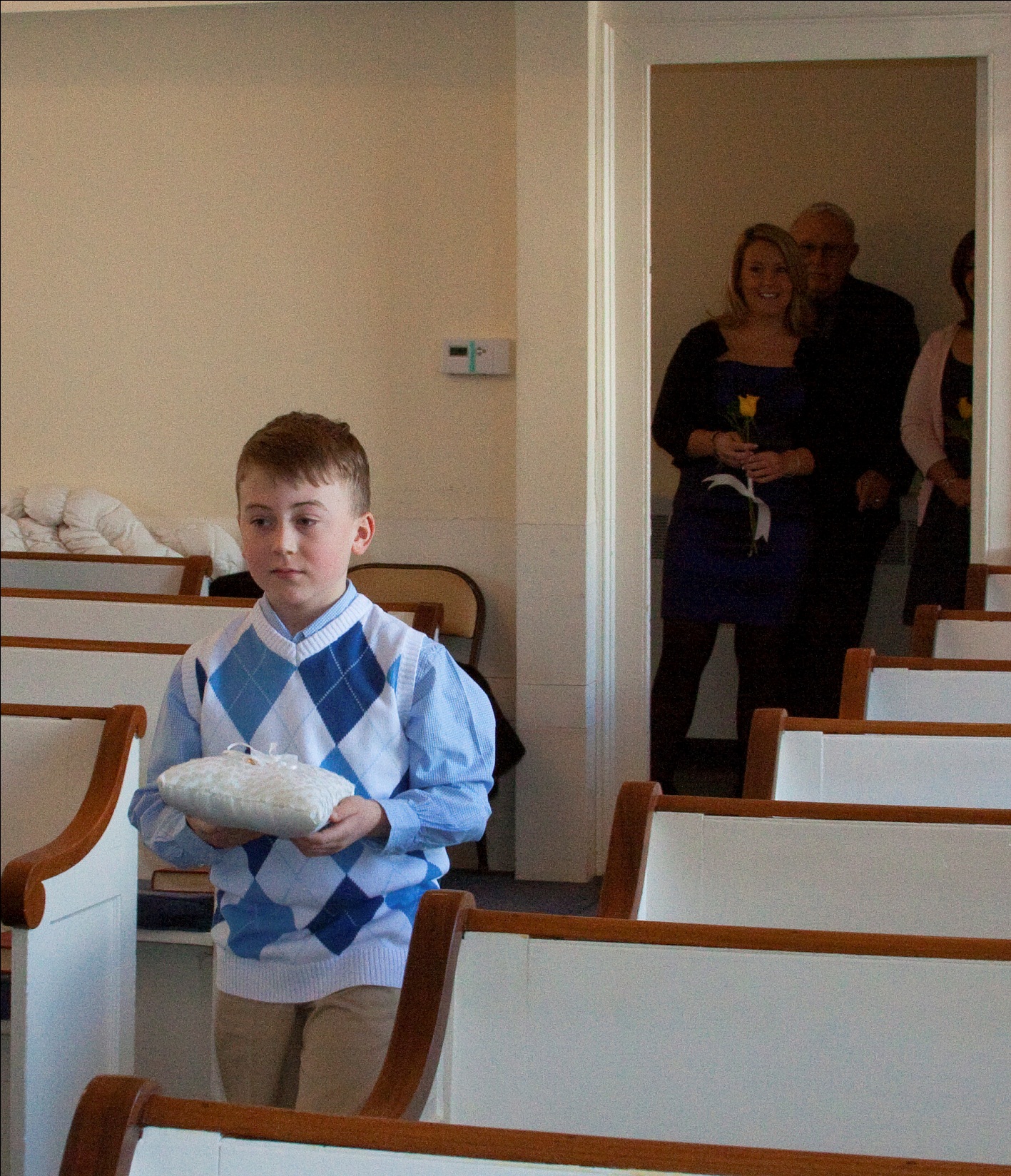 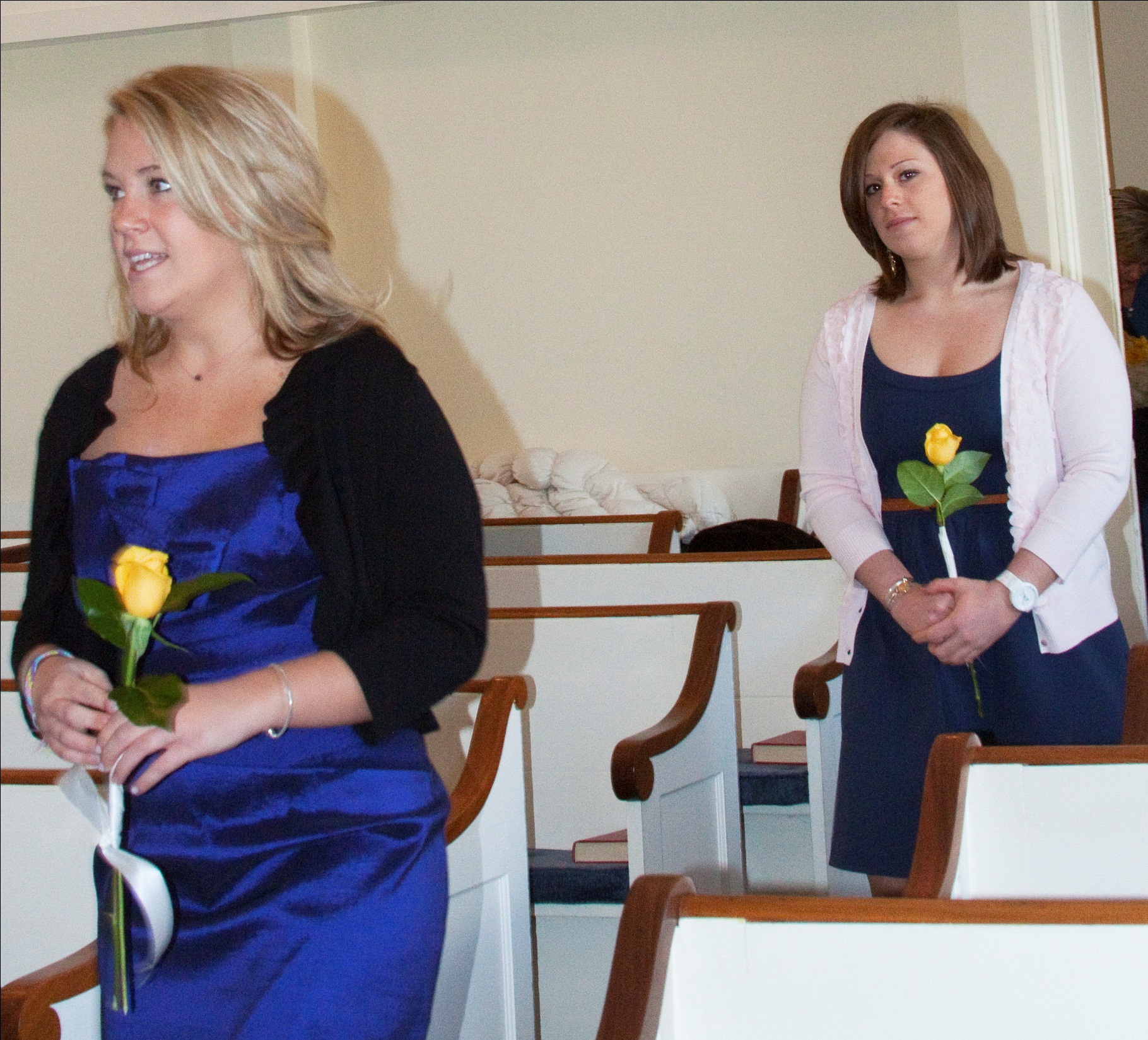 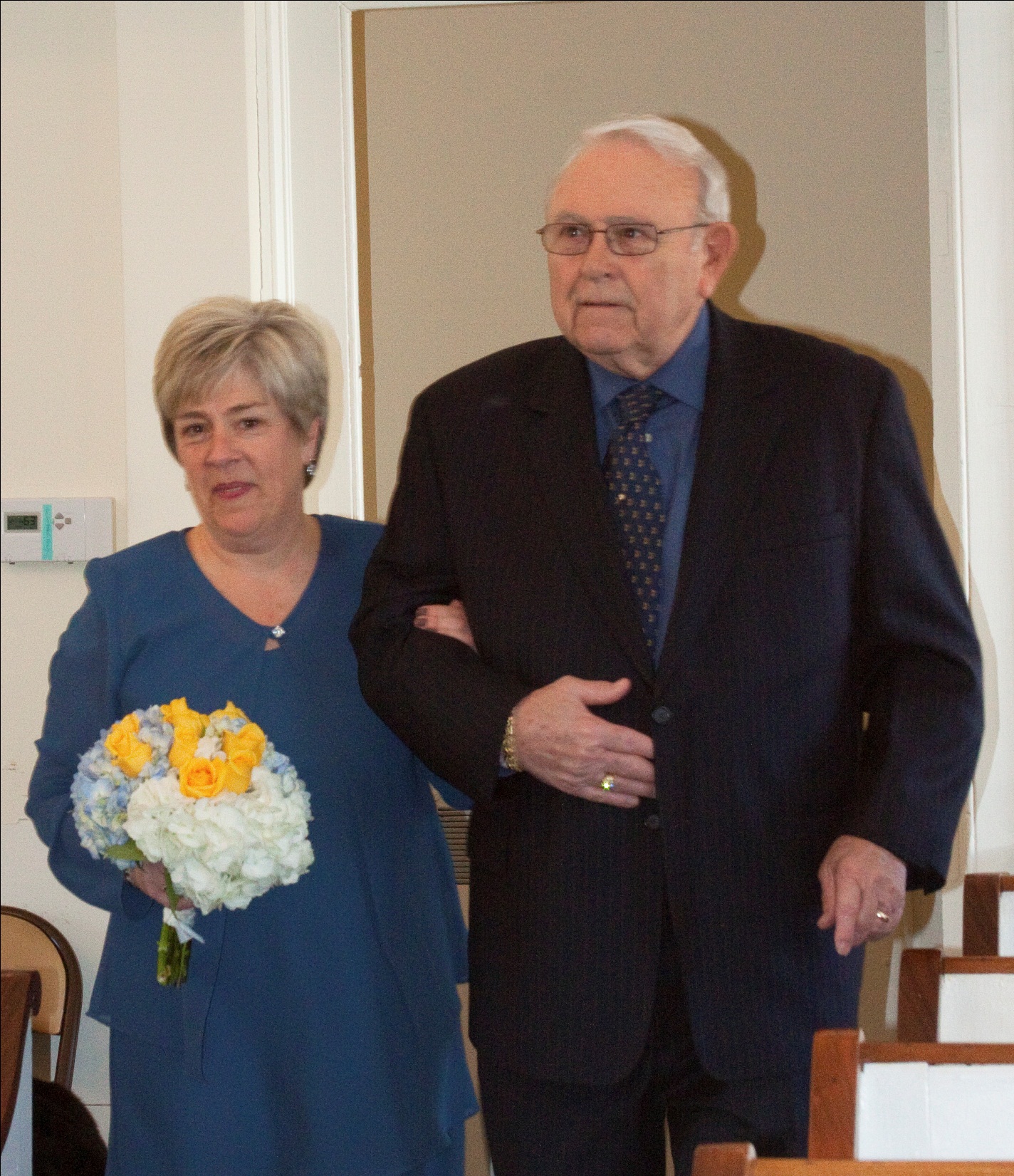 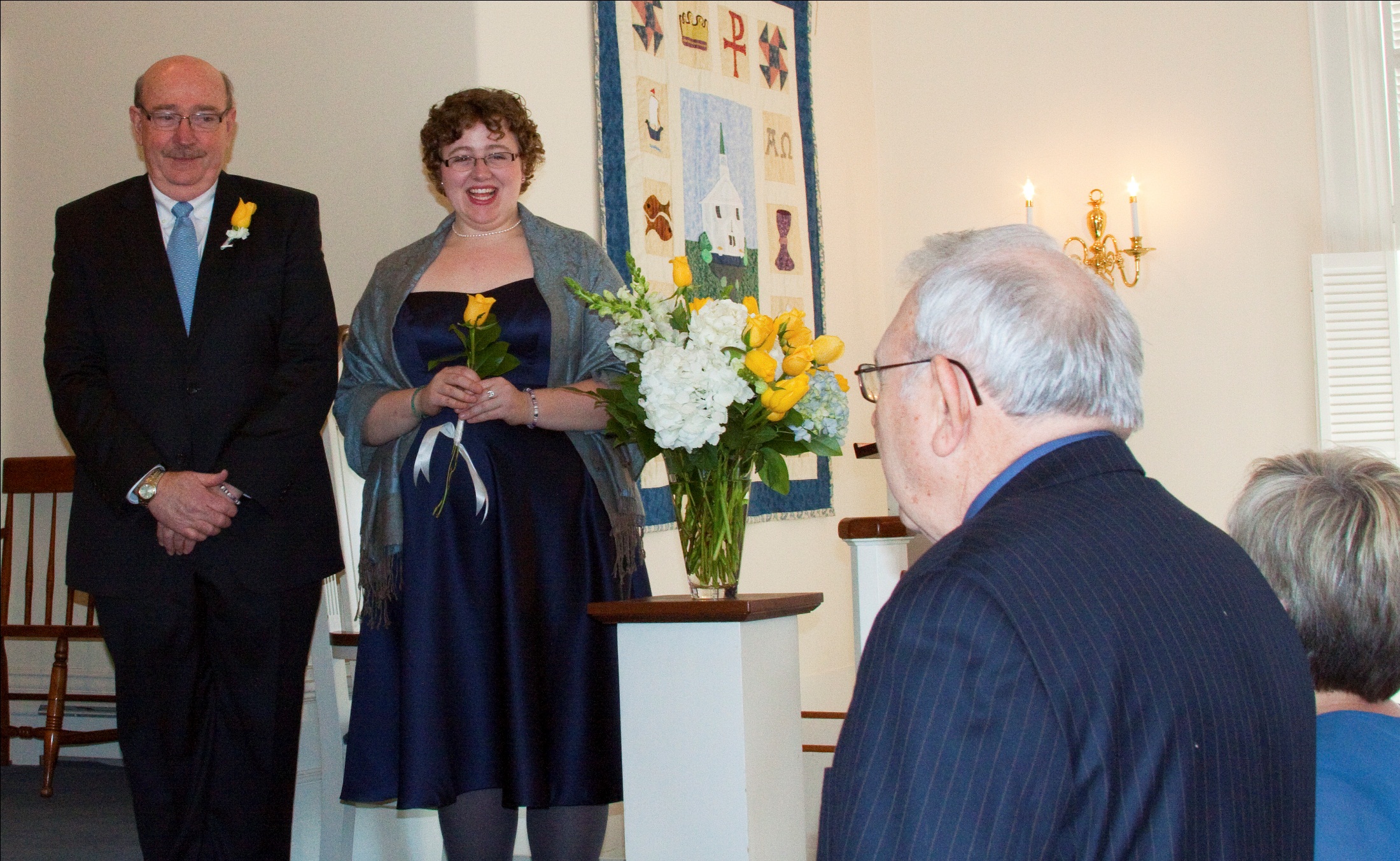 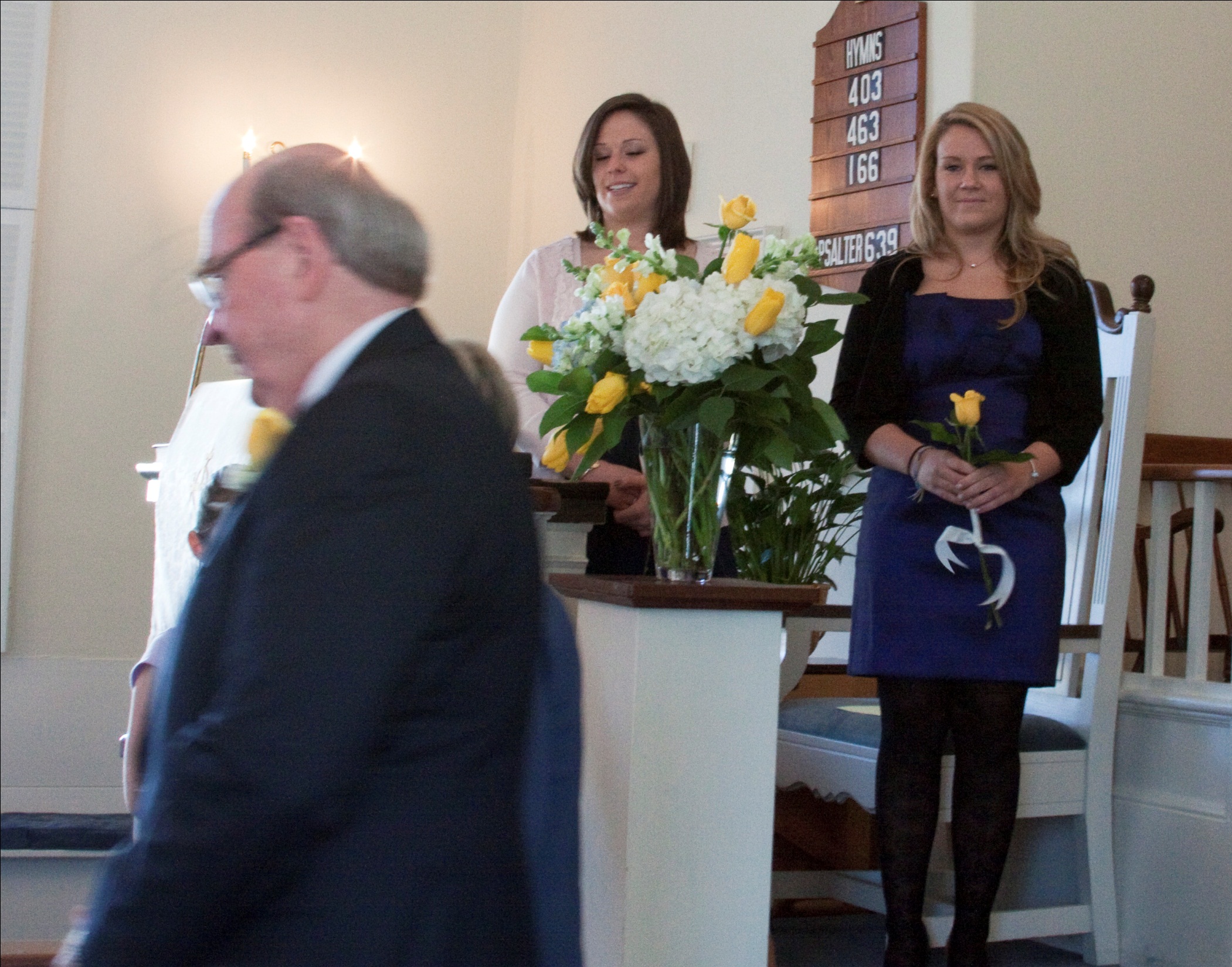 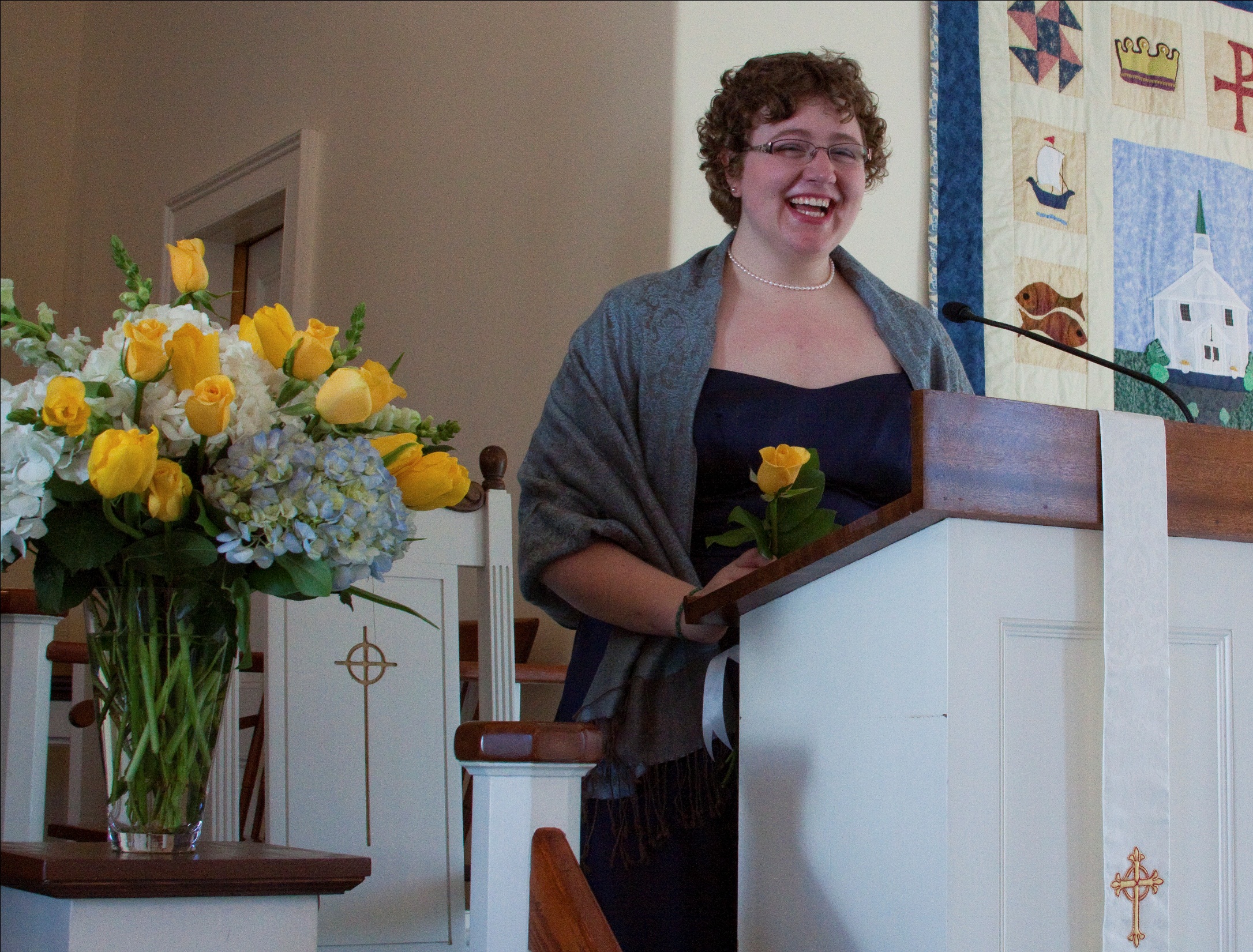 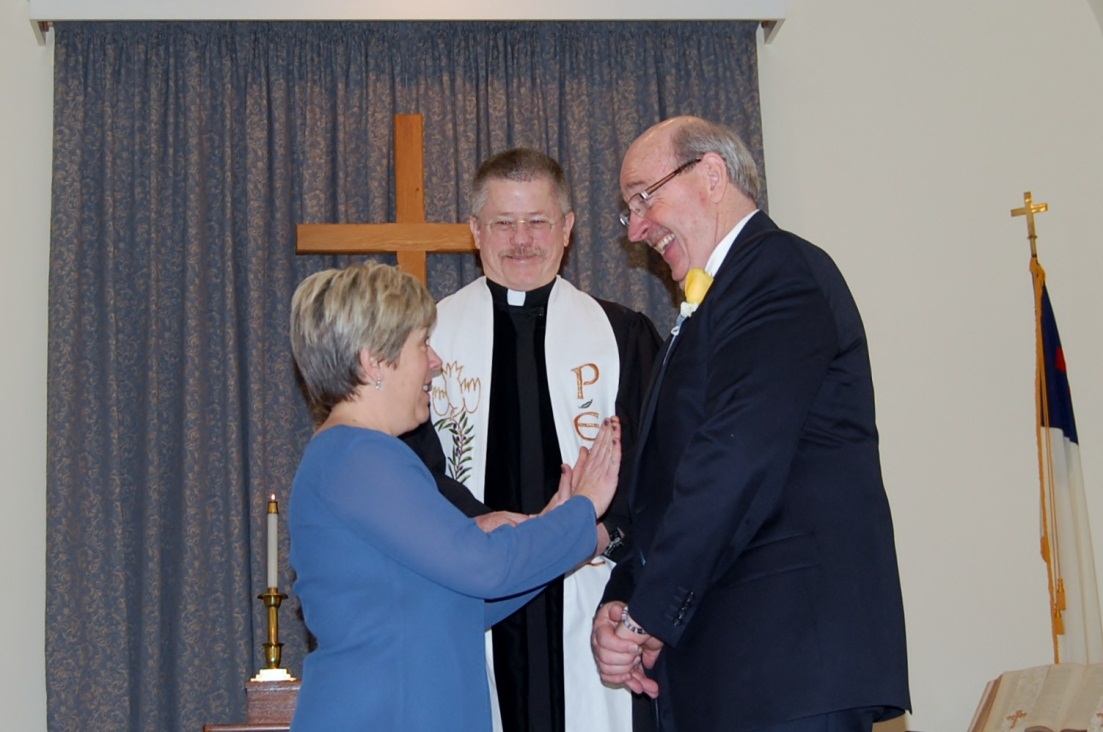 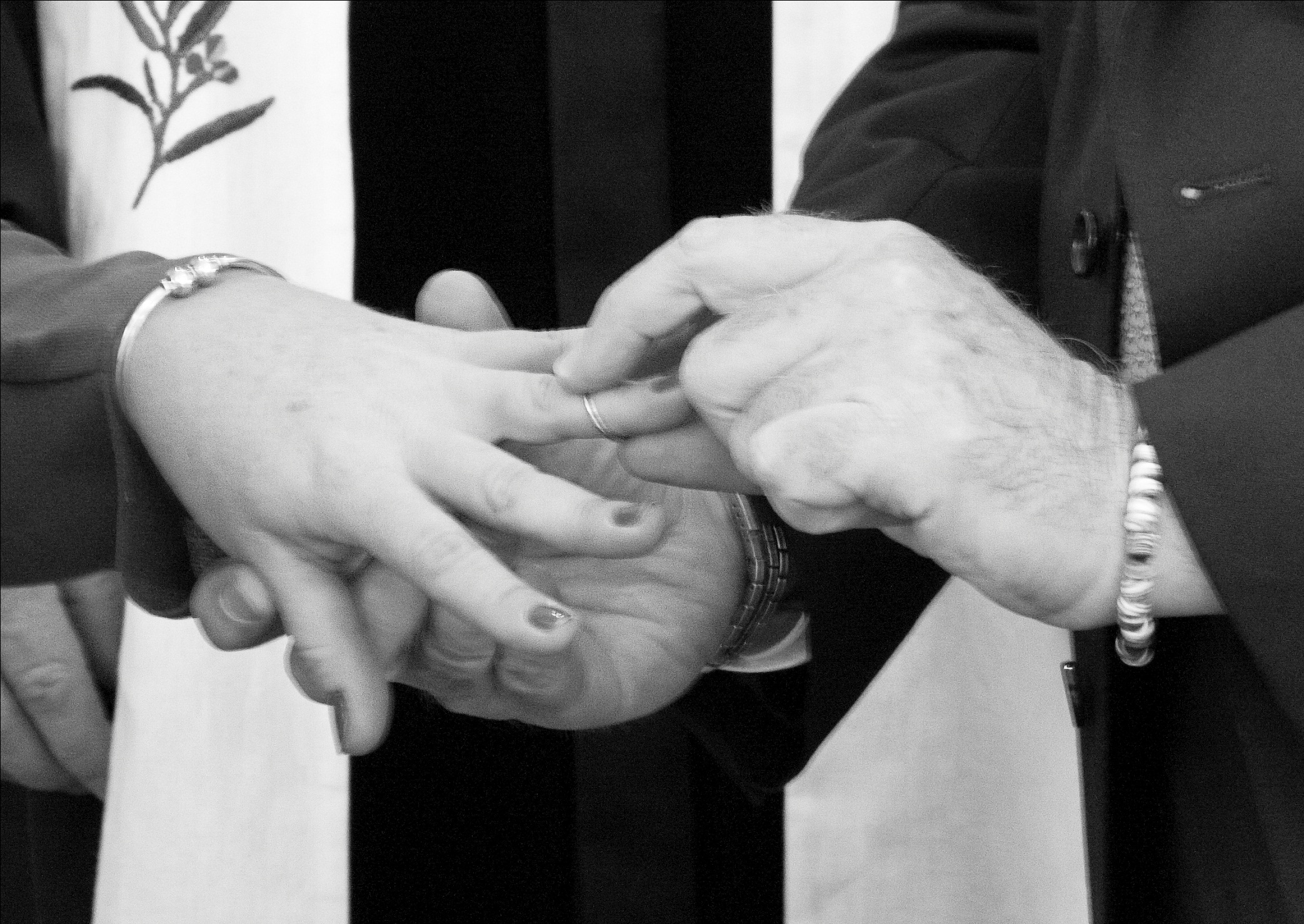 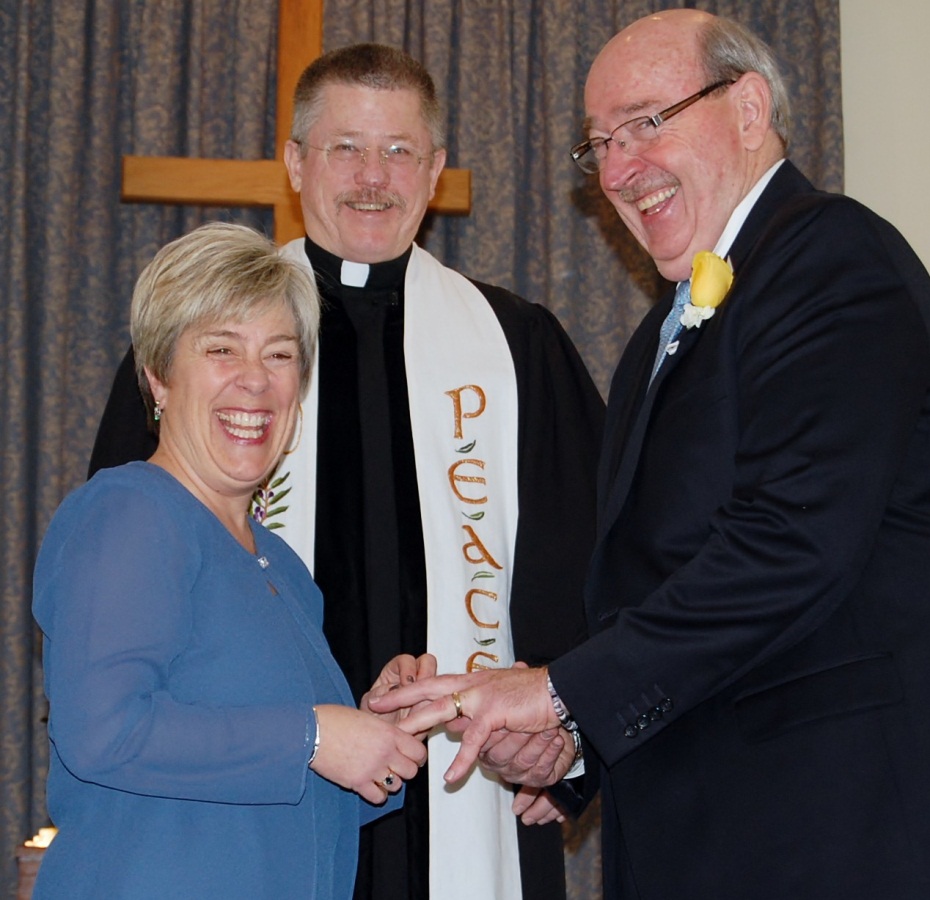 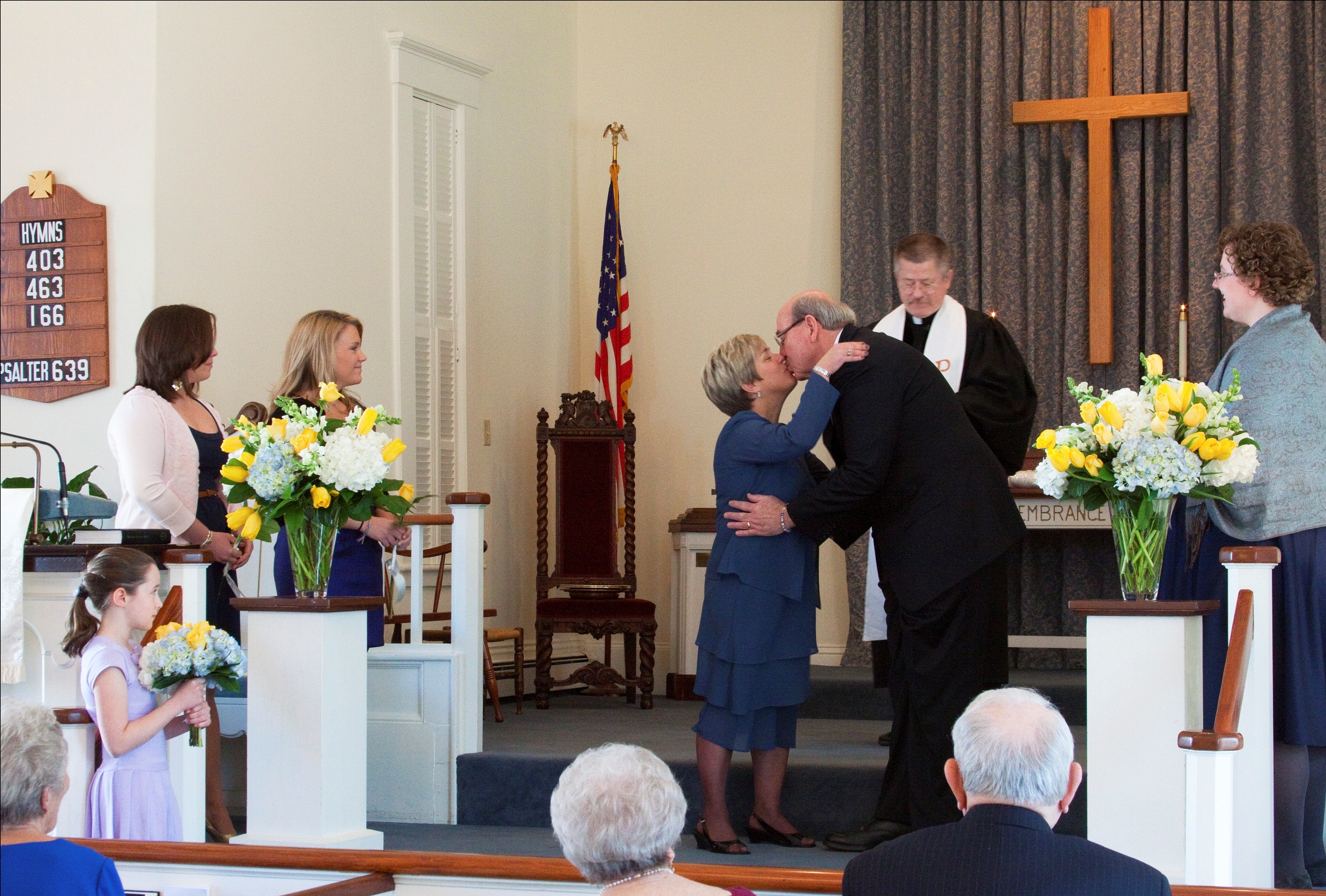 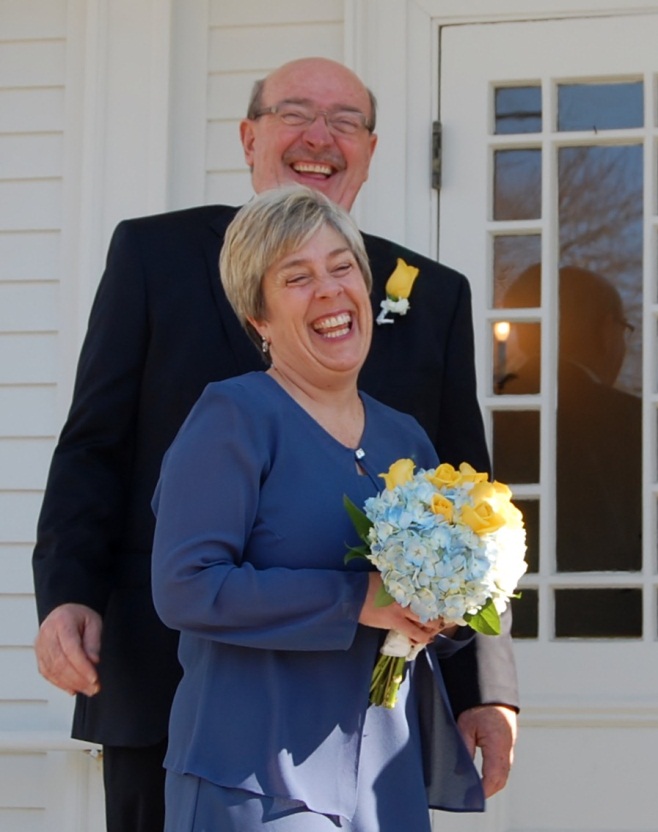 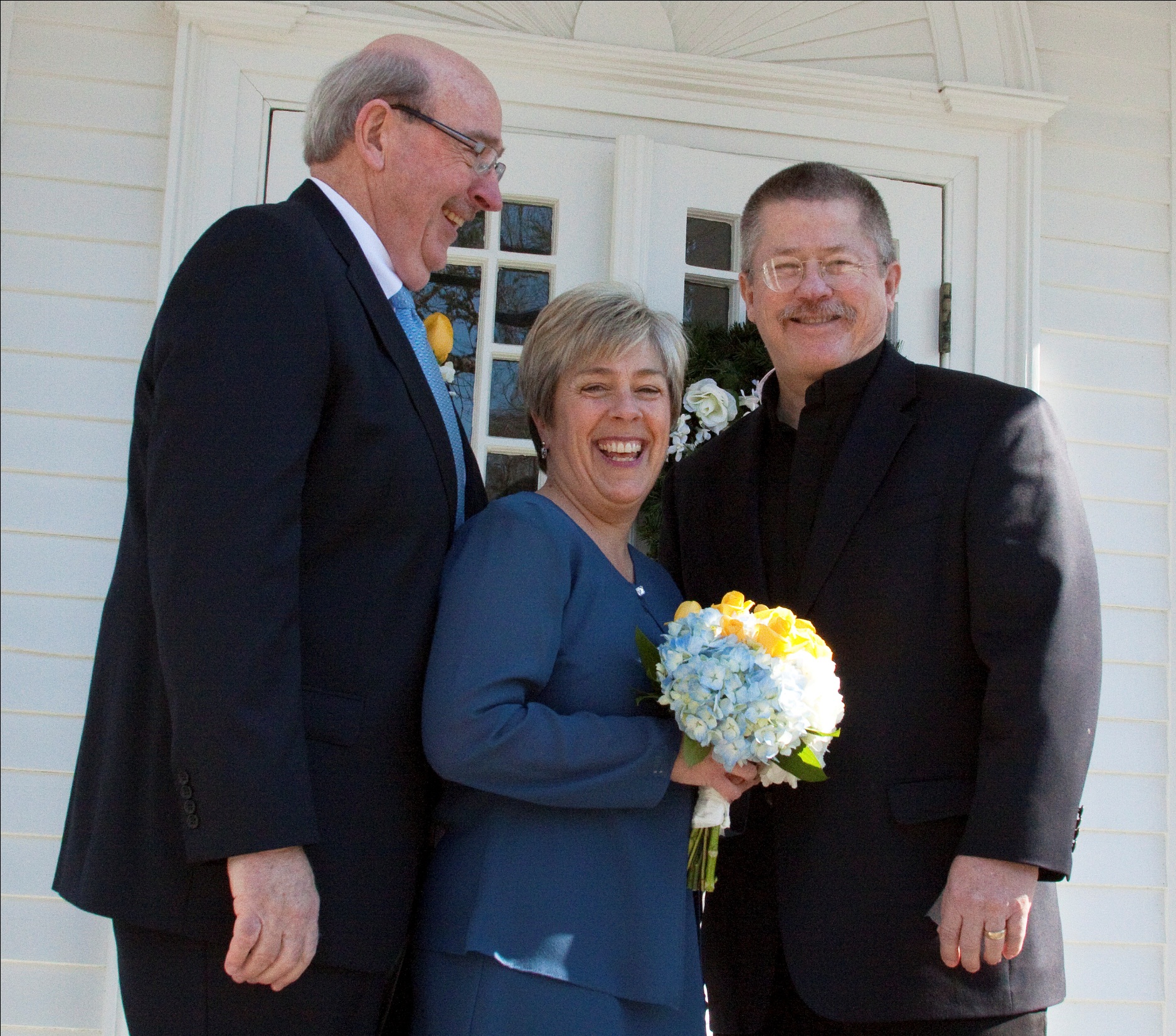 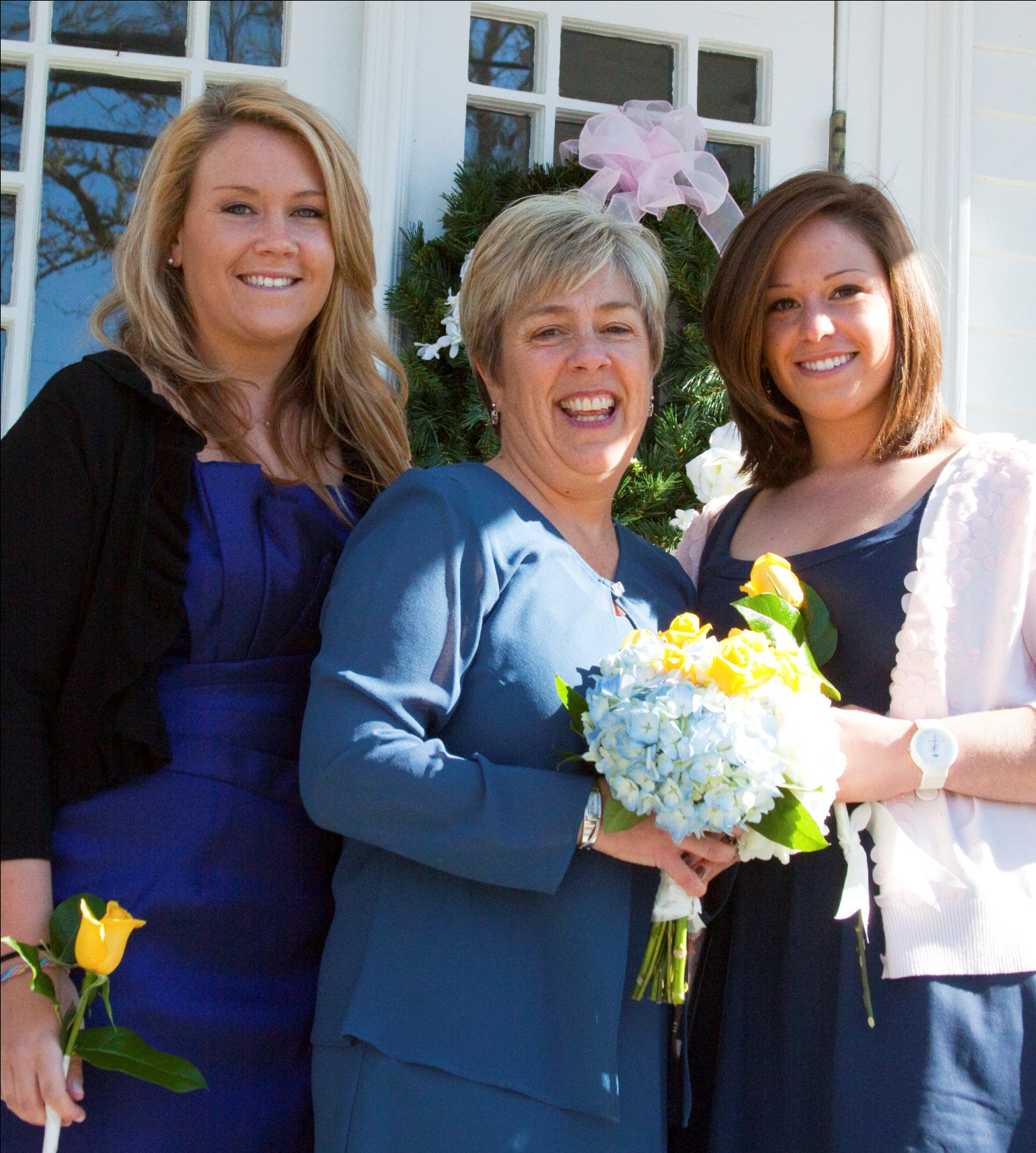 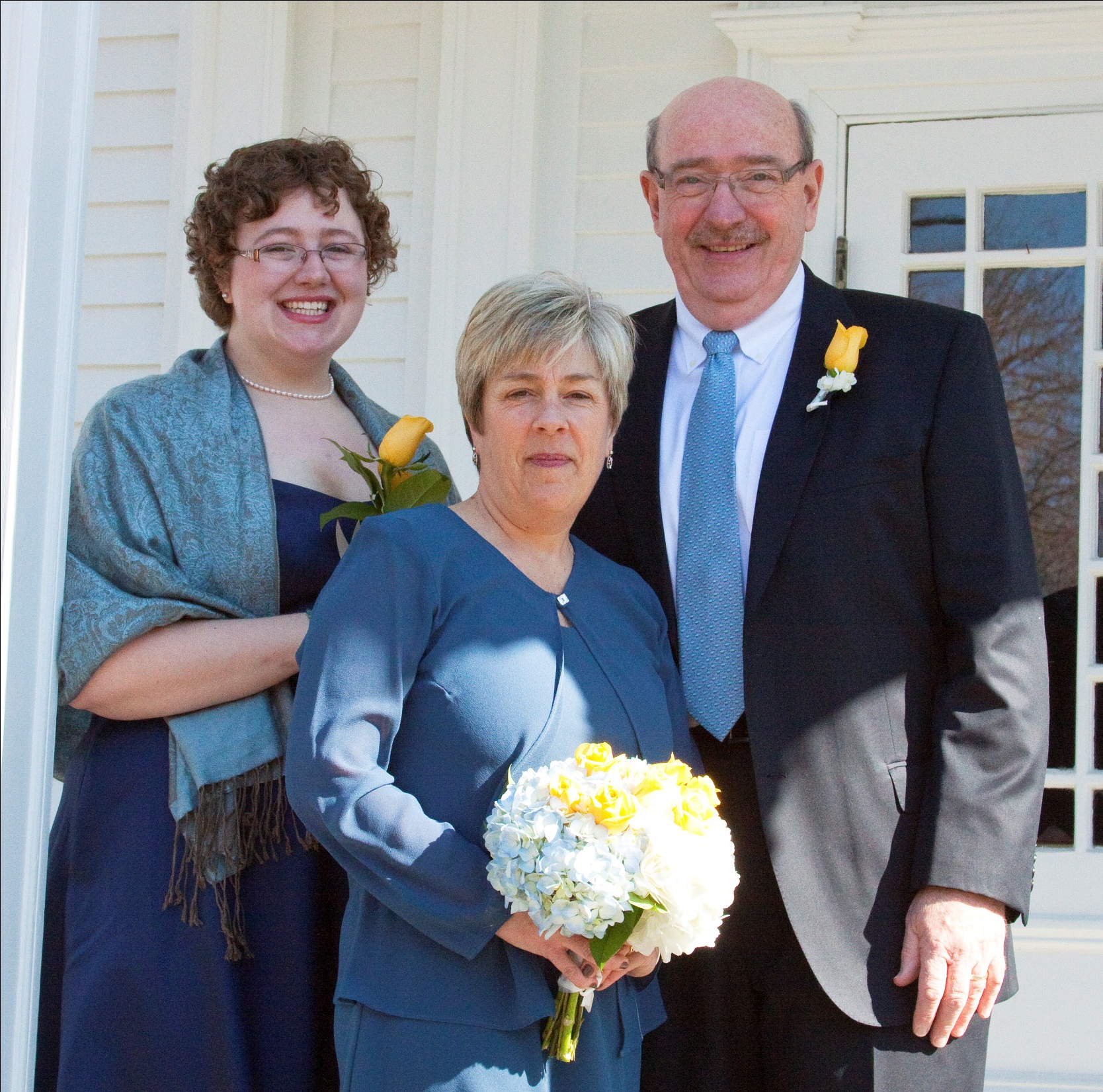 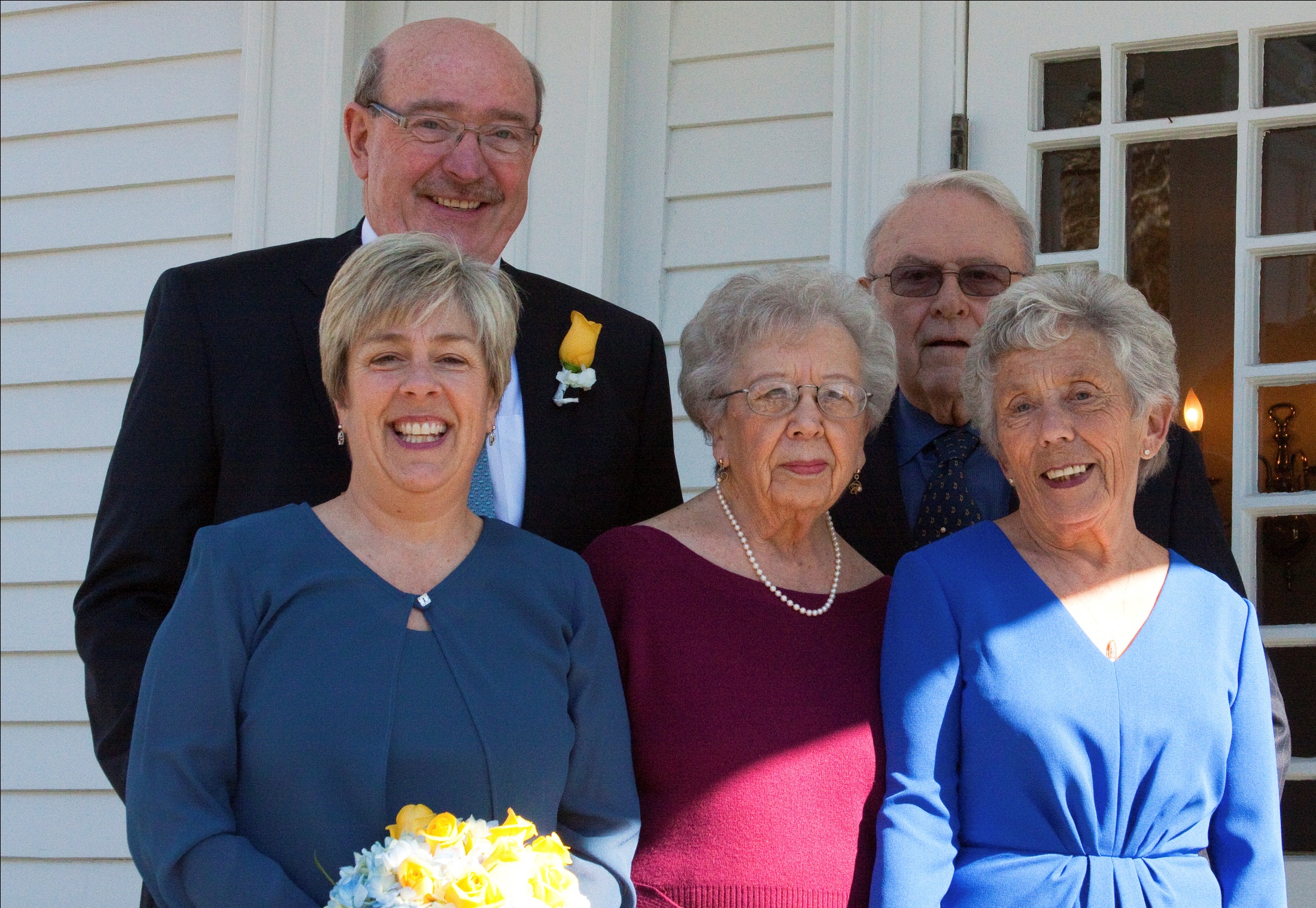 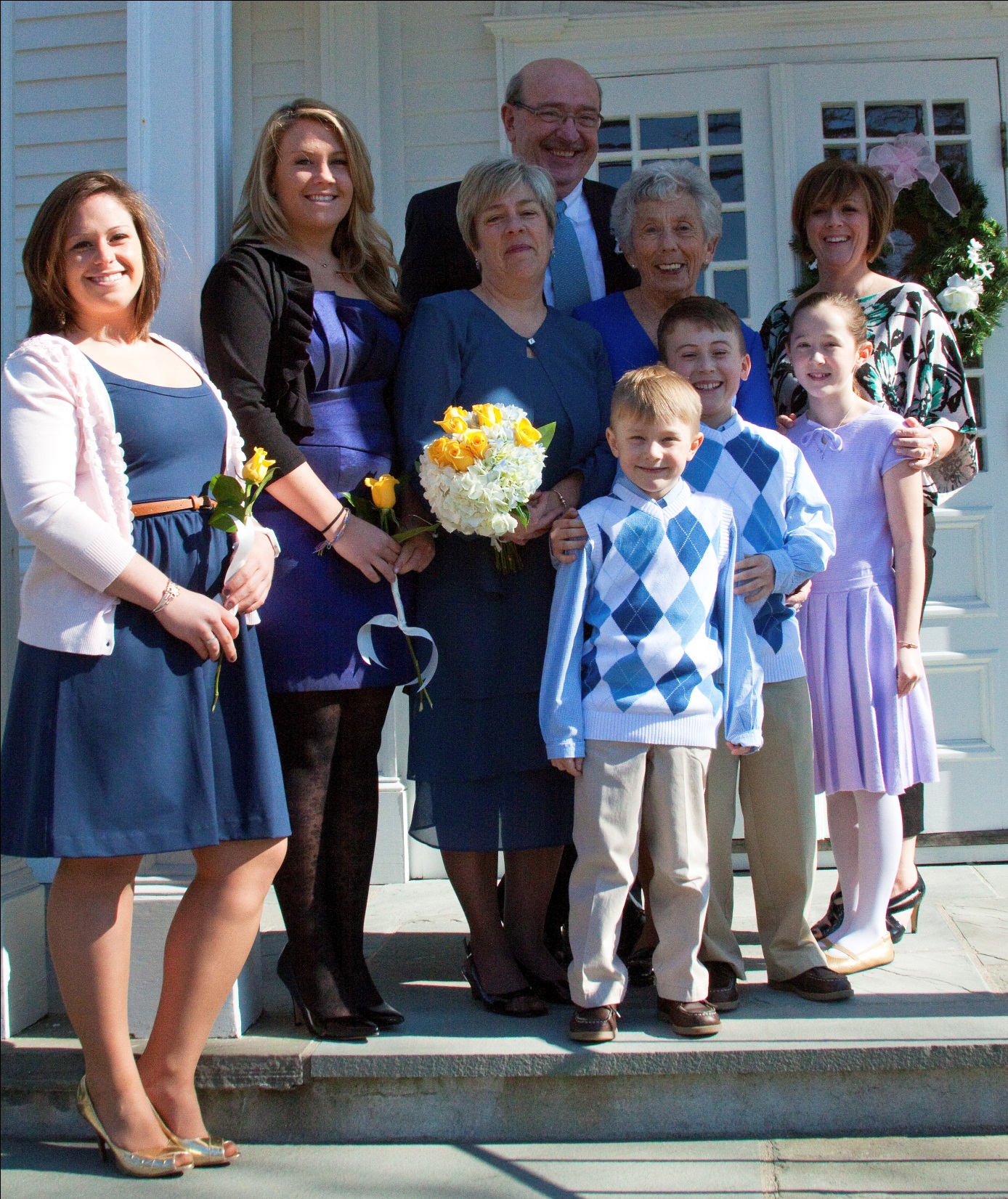 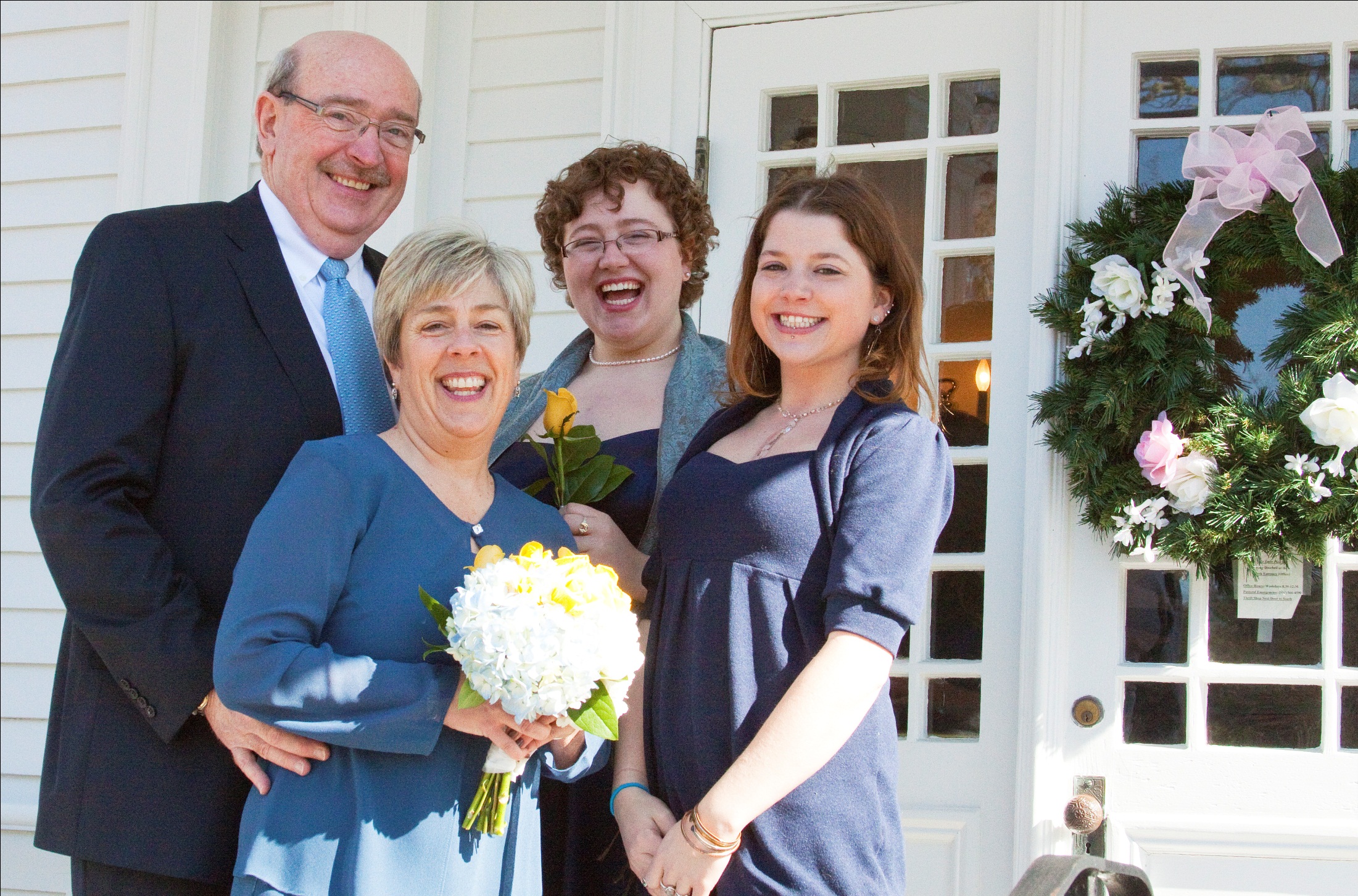 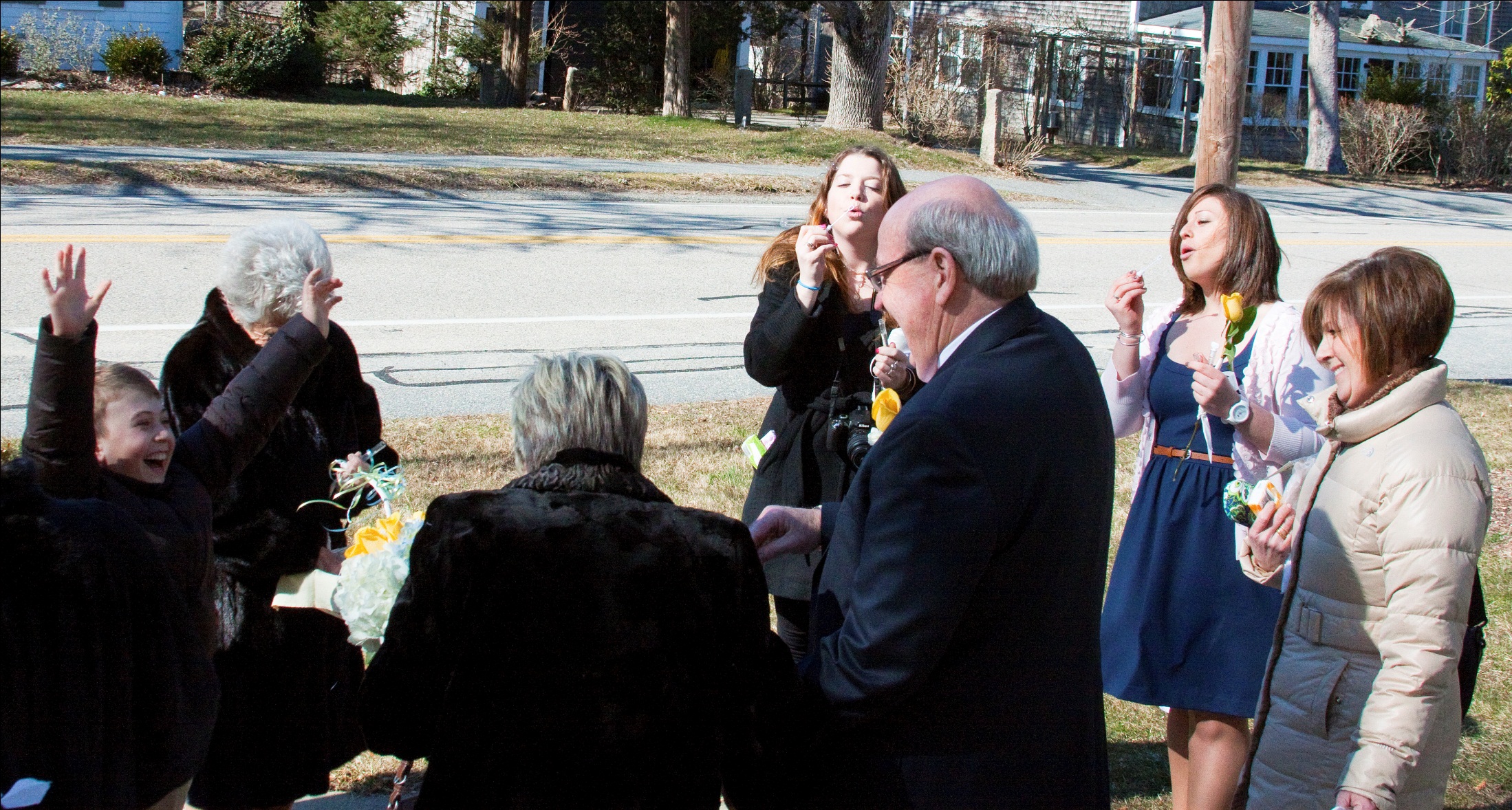 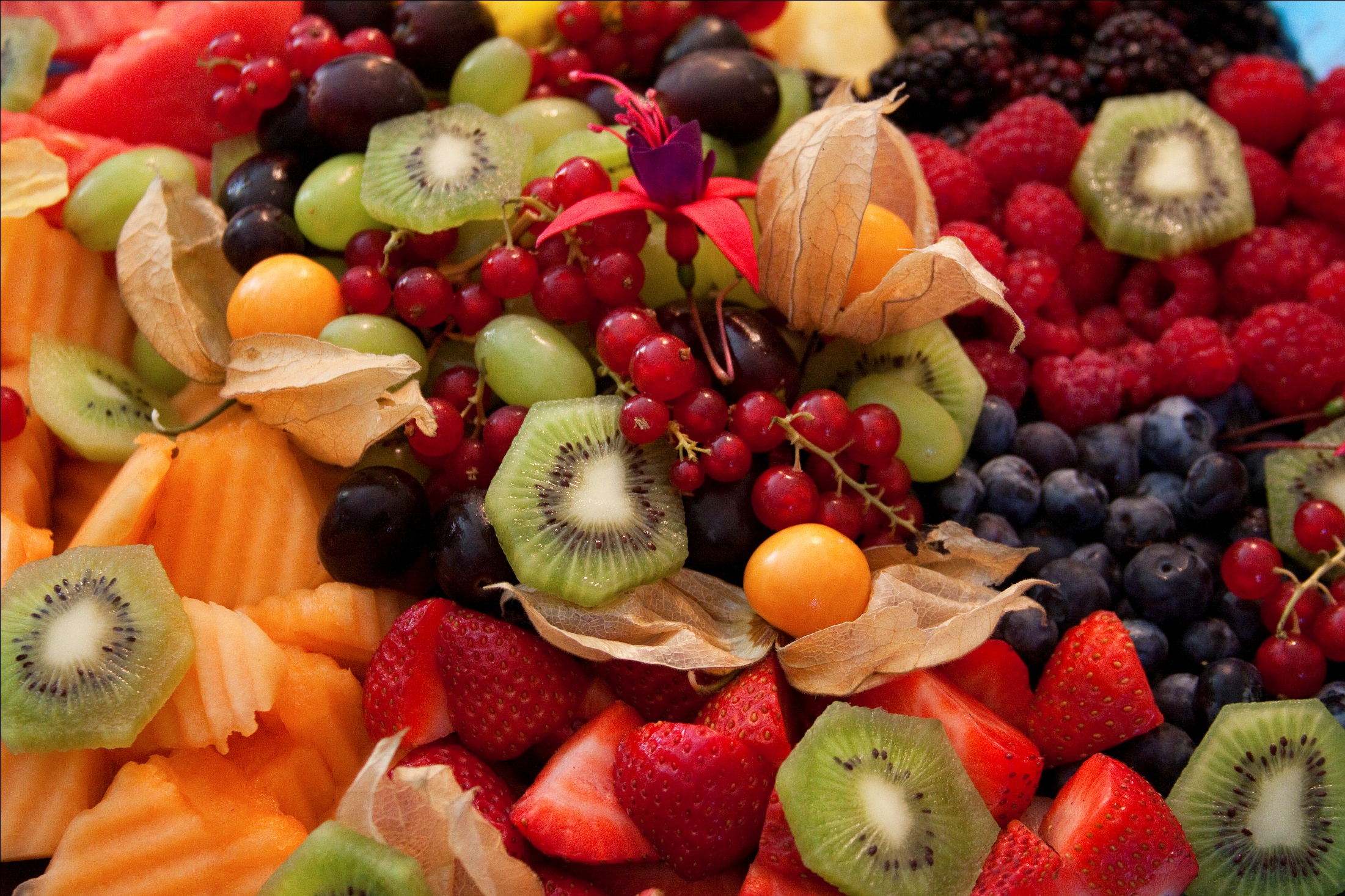 Reception  
at 
Nana’s
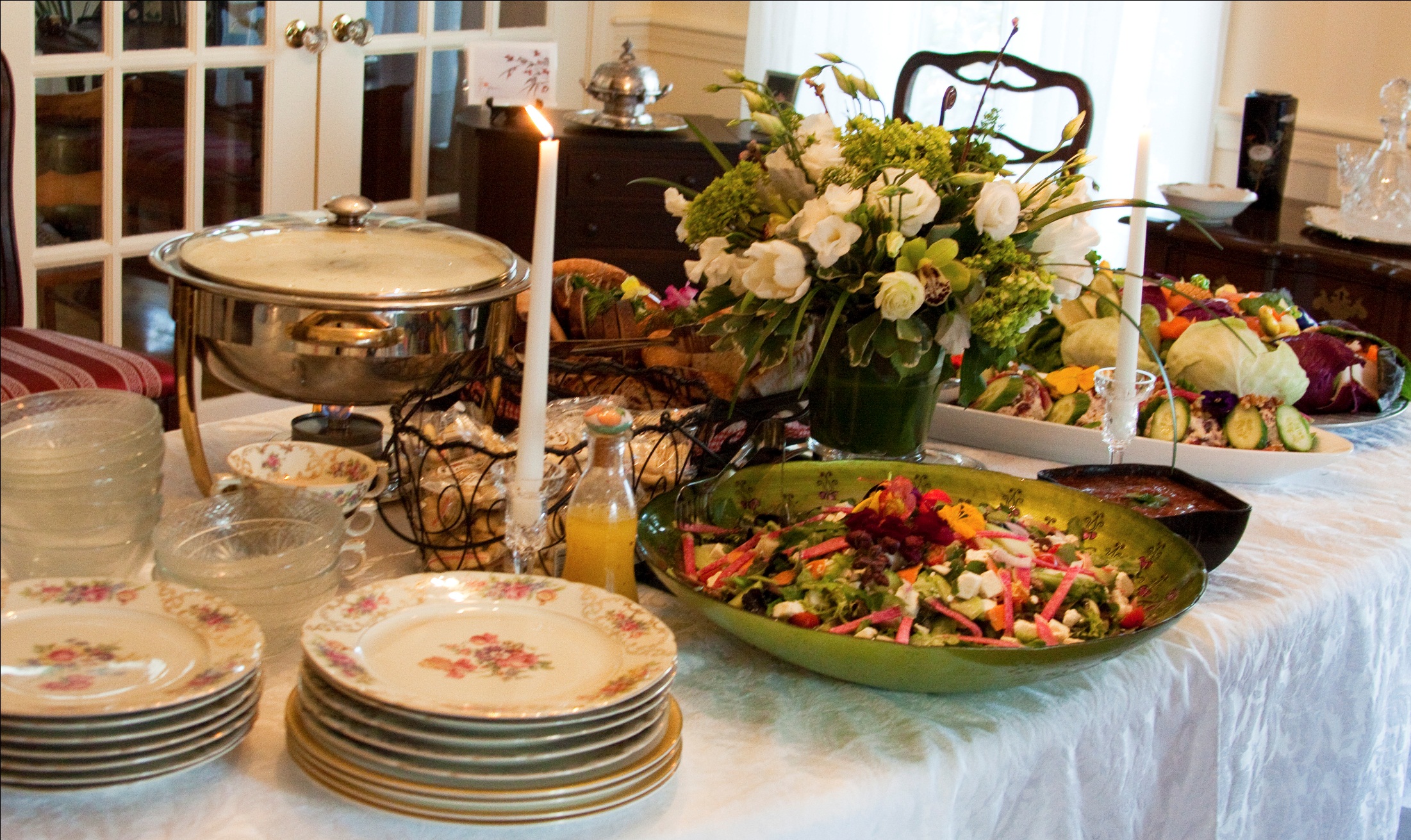 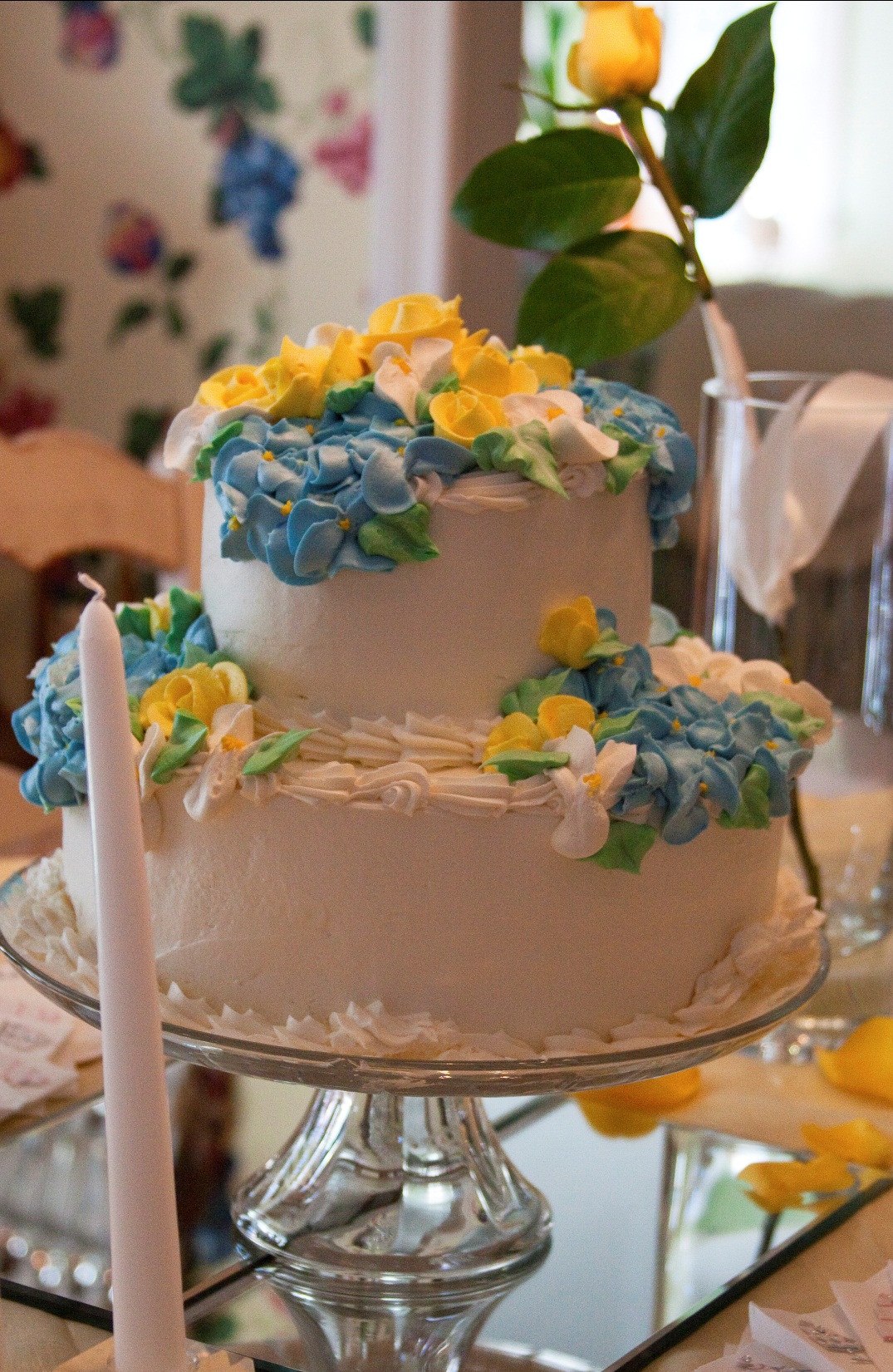 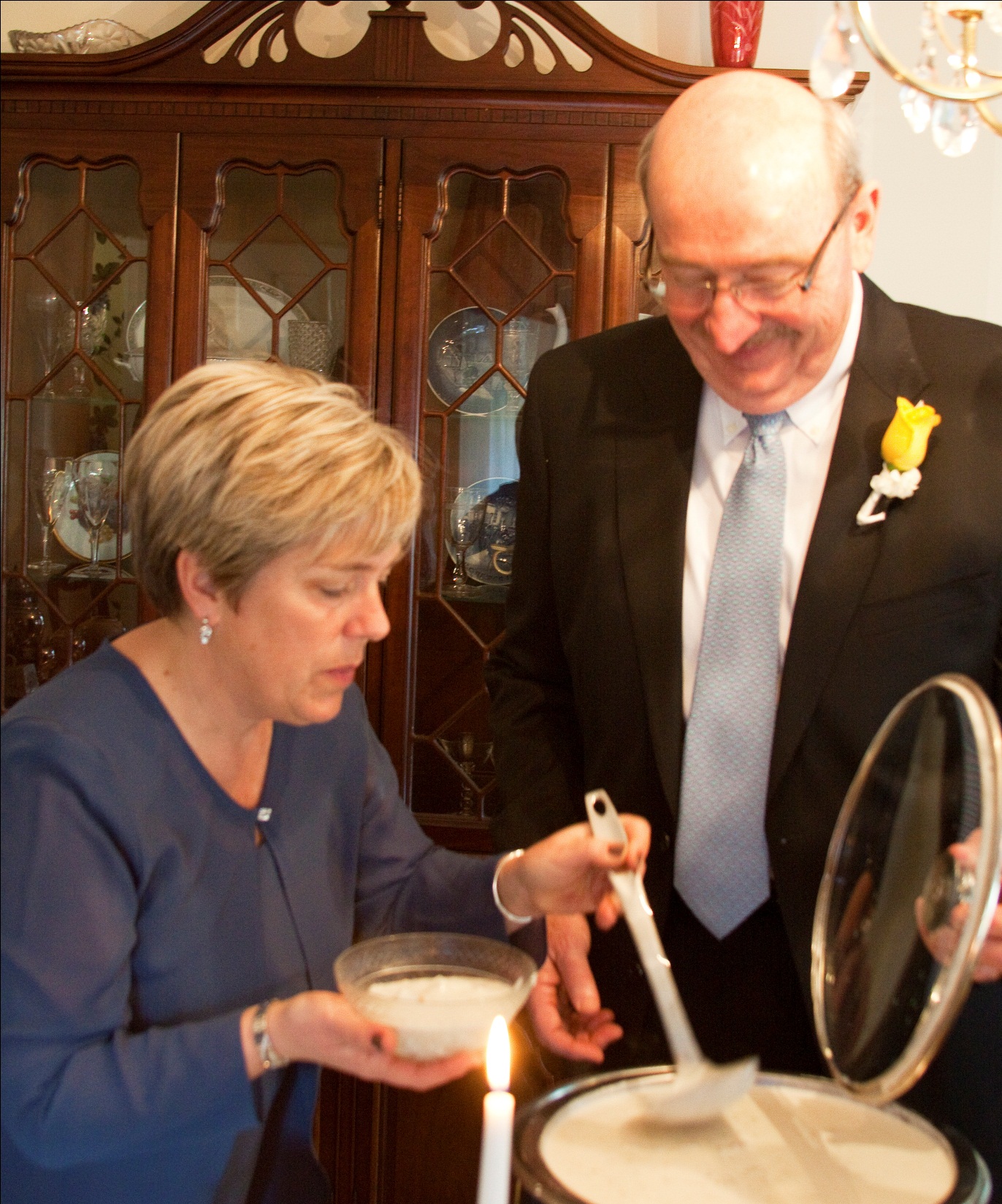 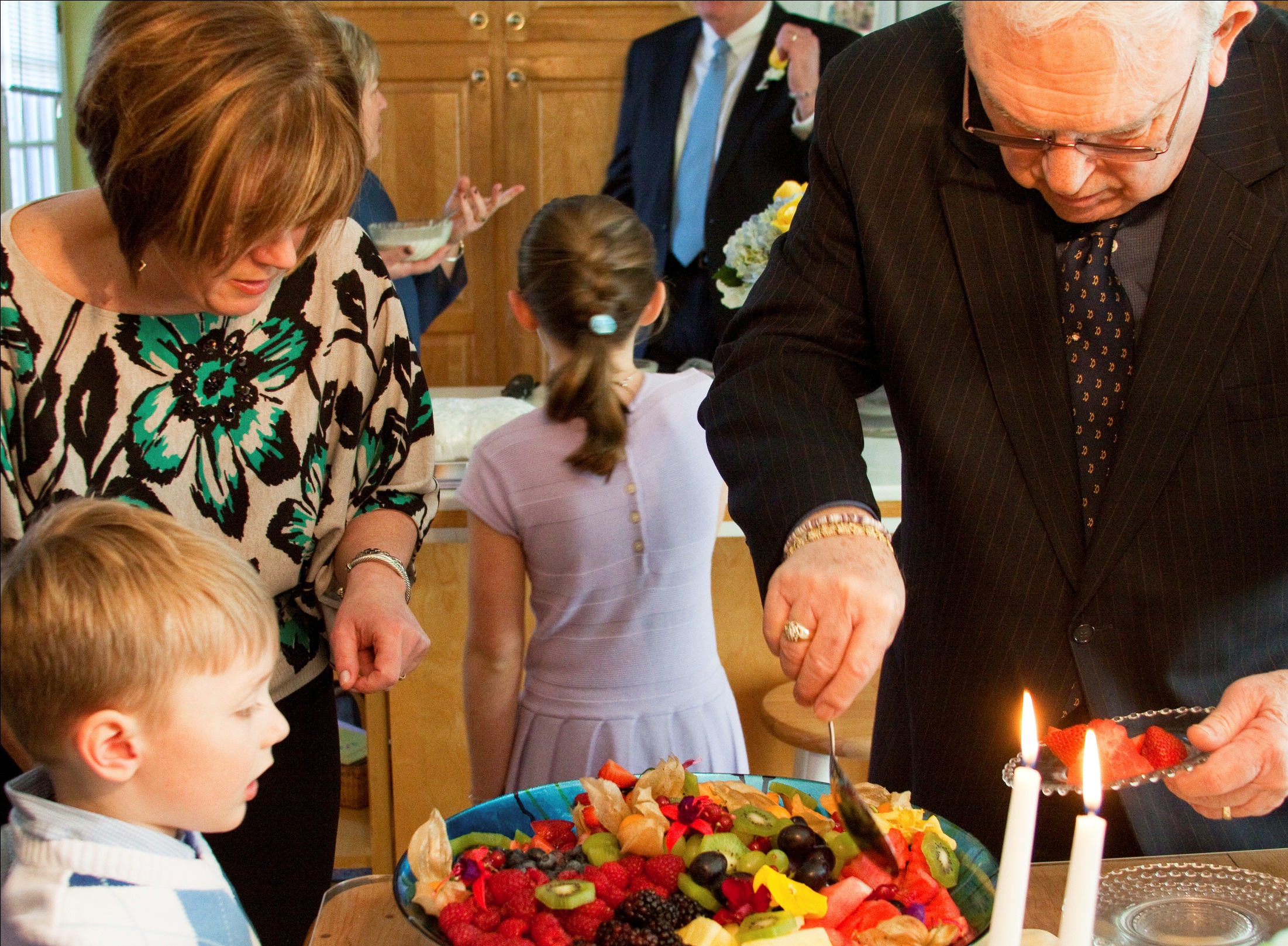 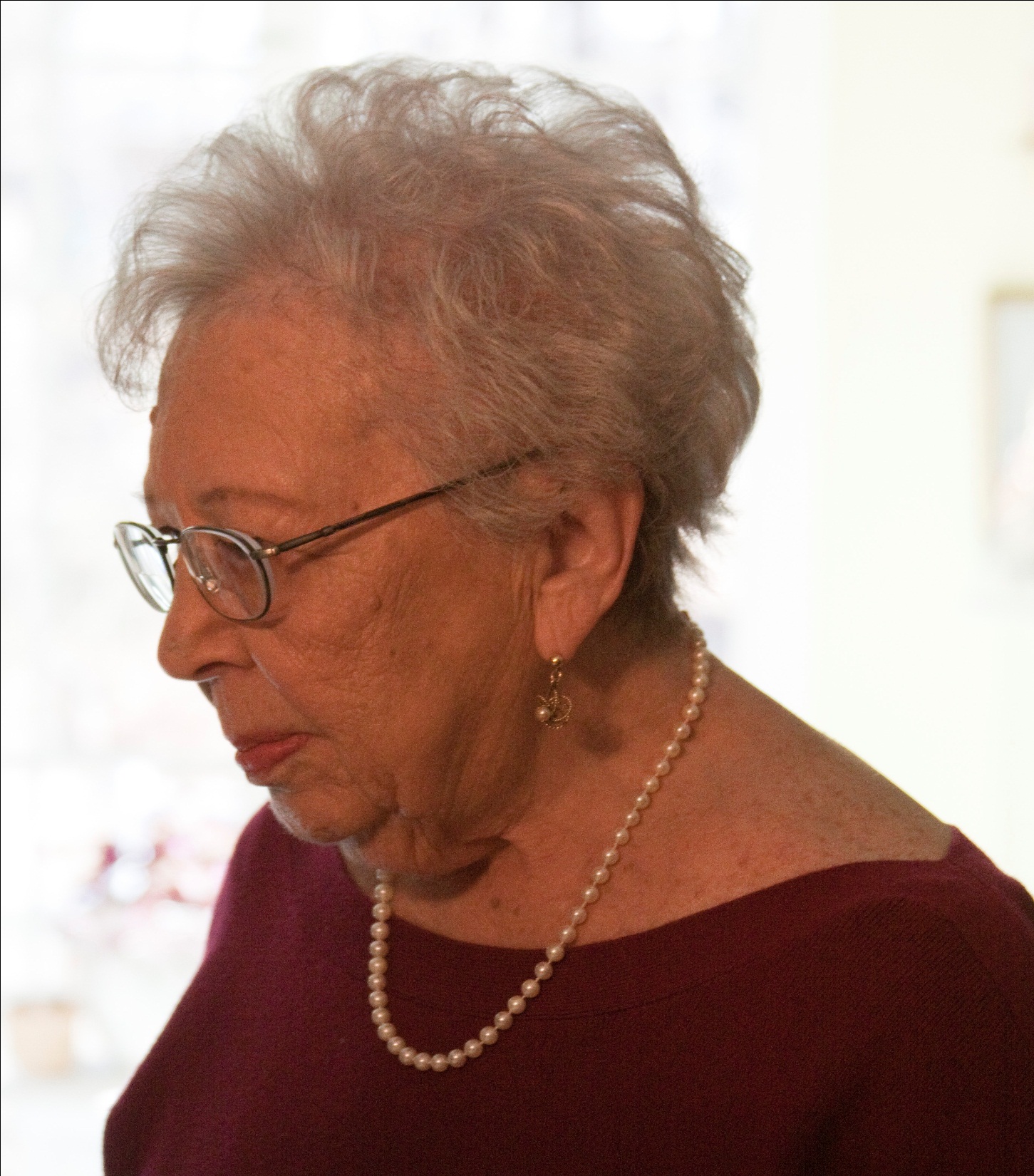 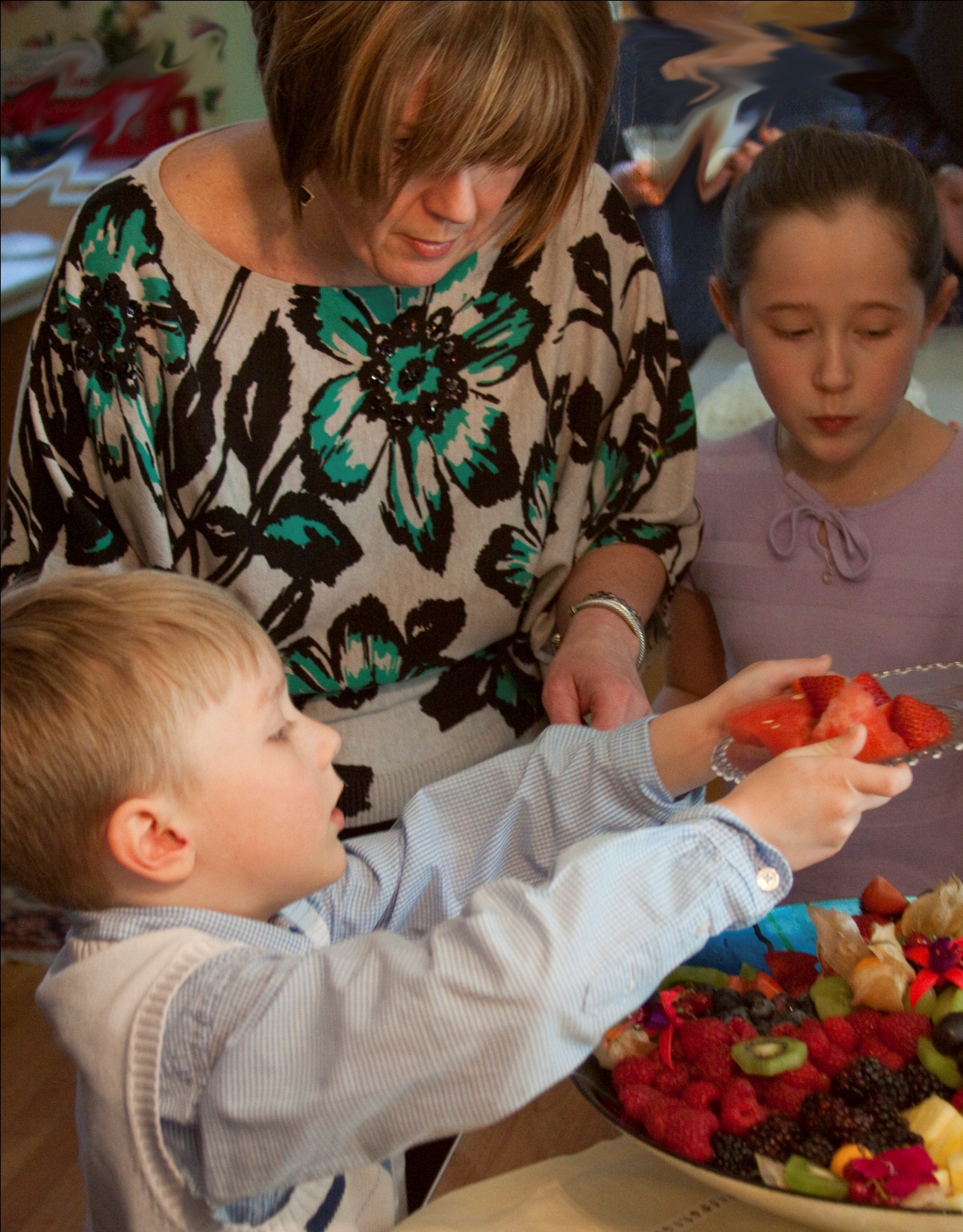 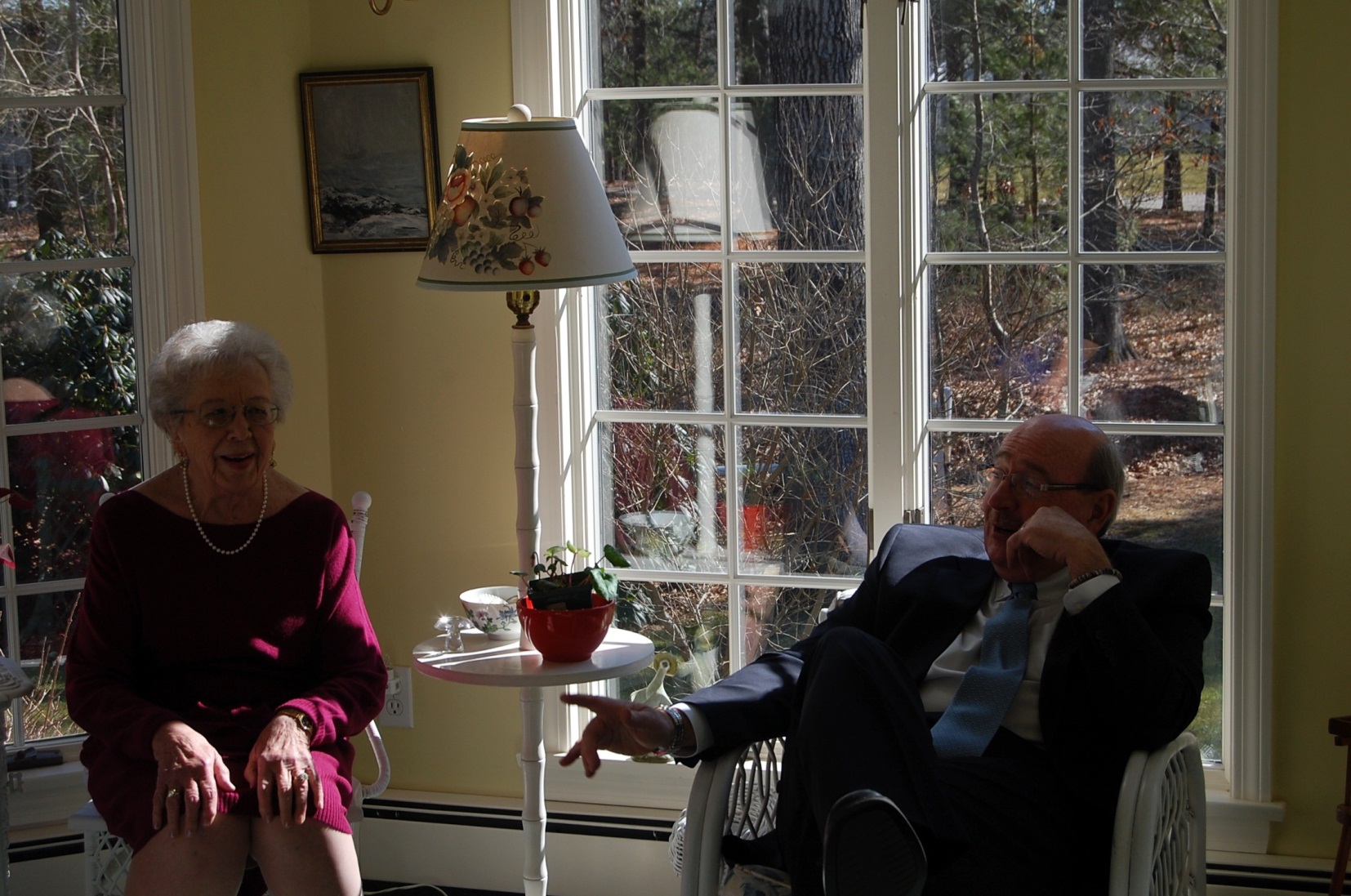 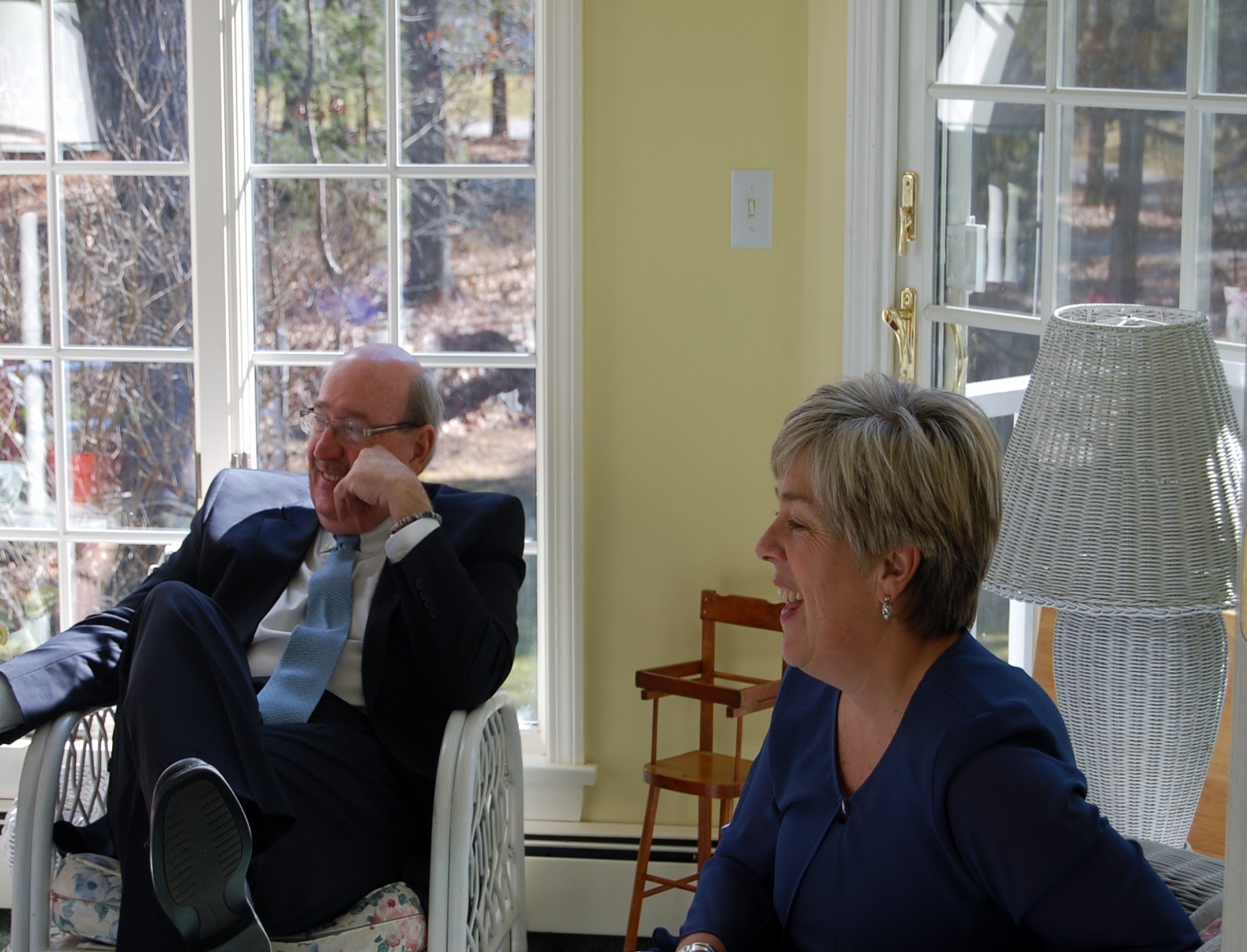 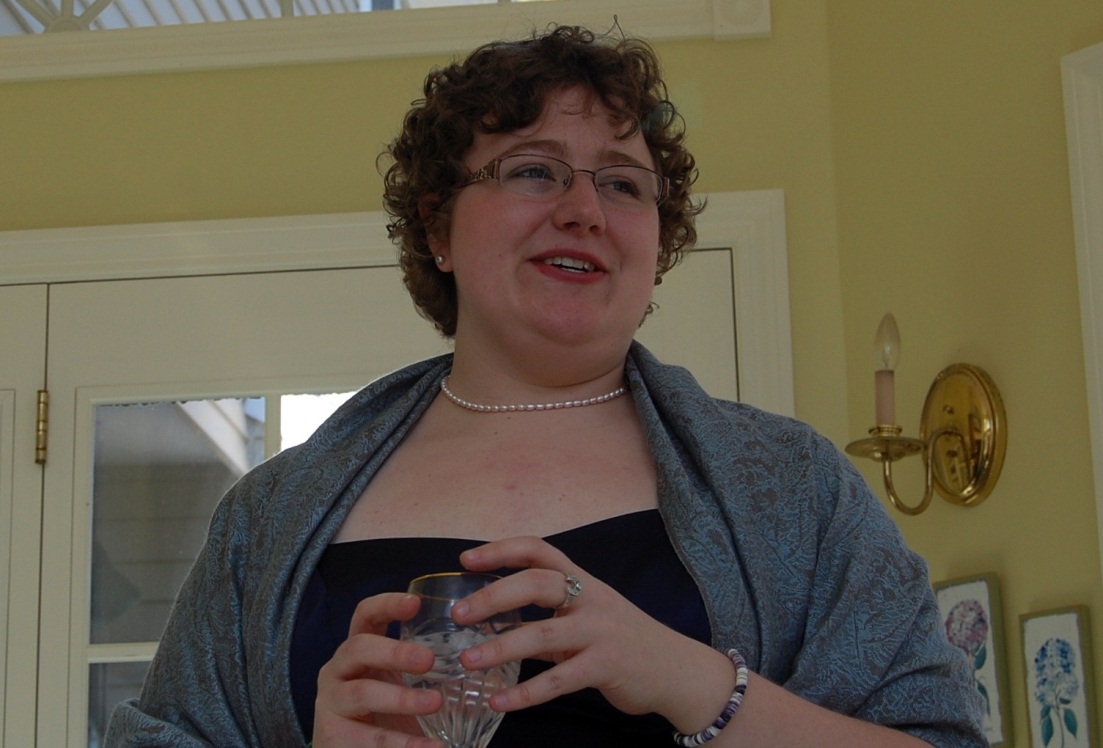 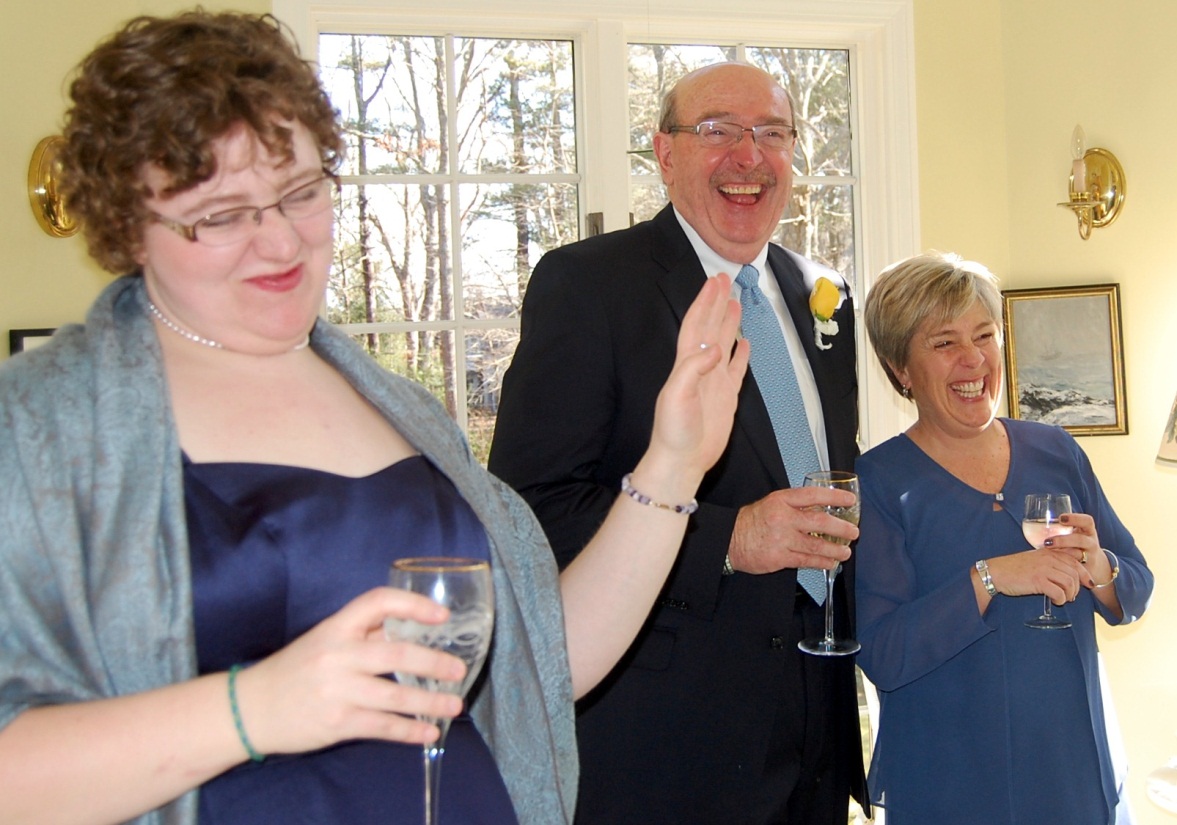 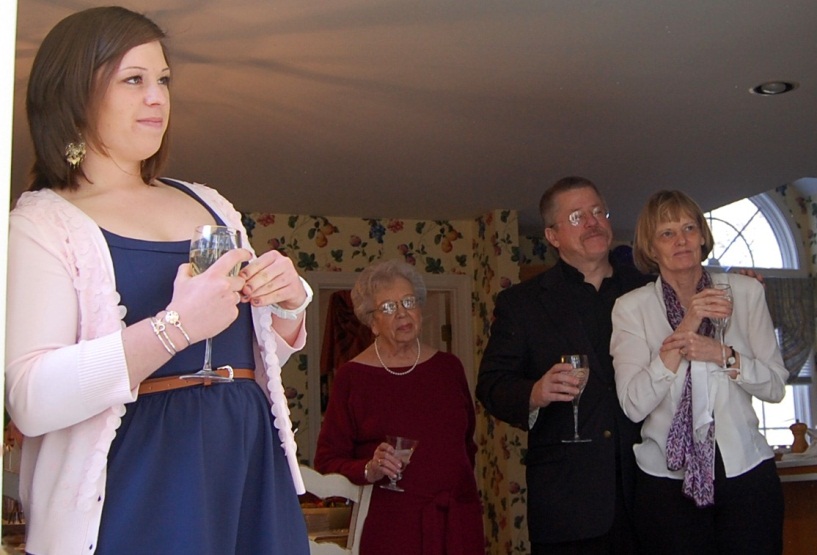 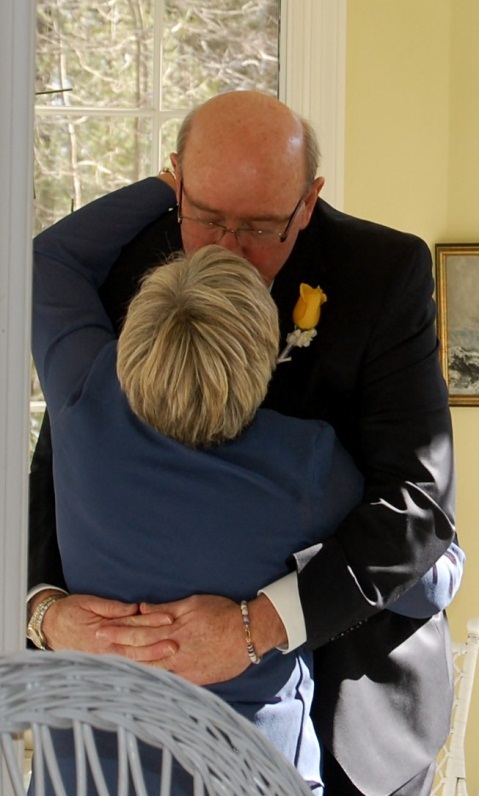 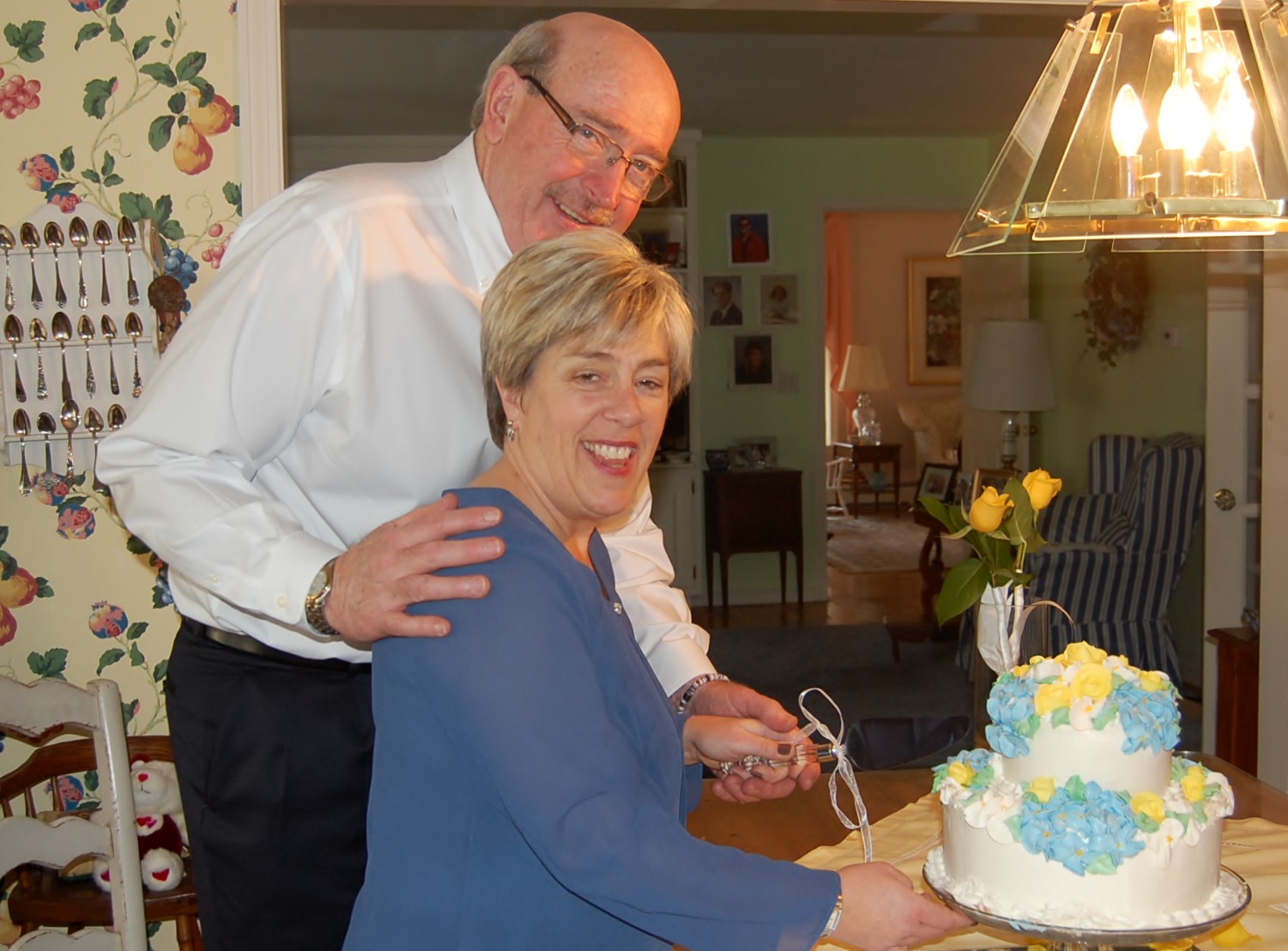 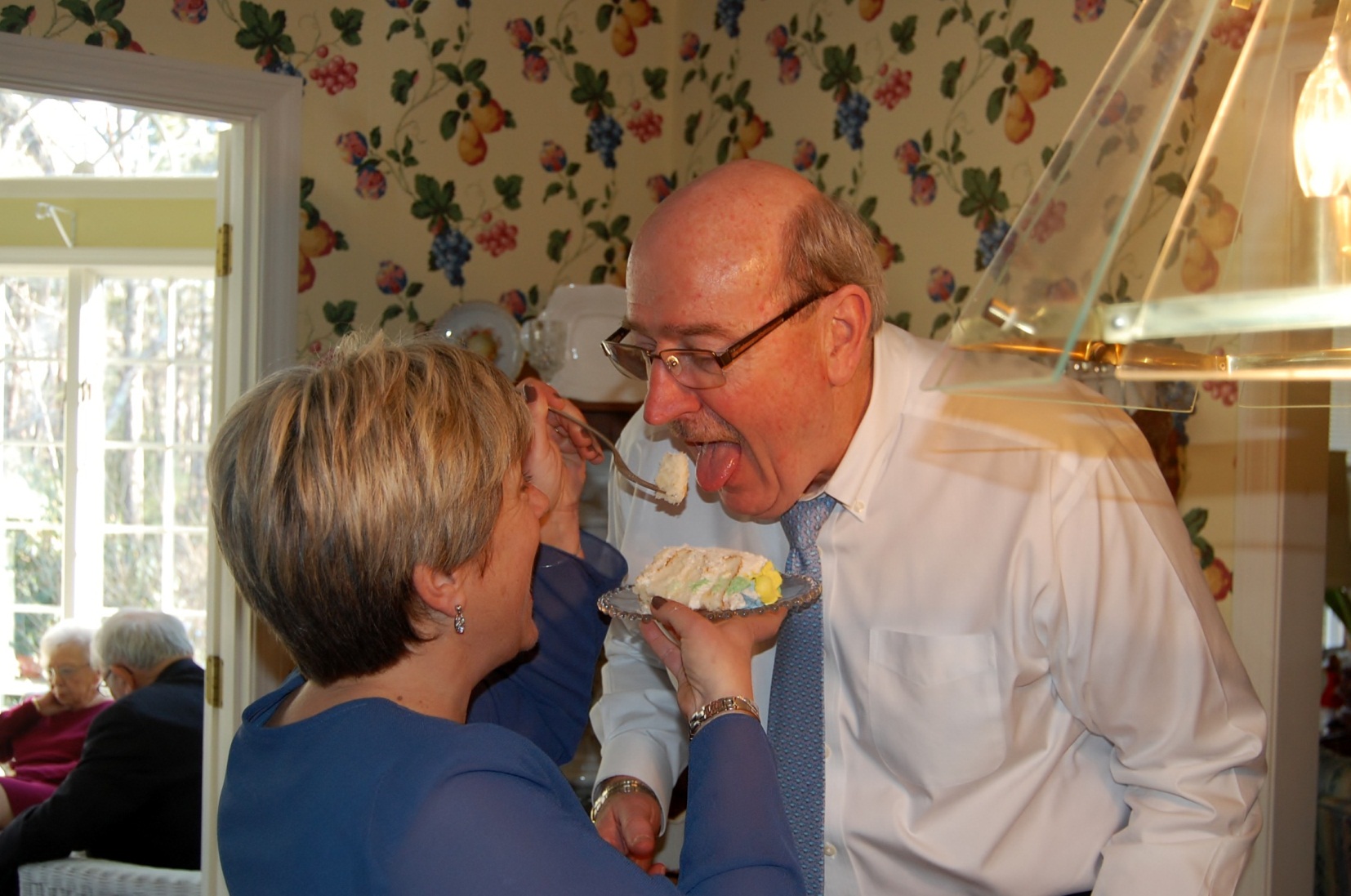 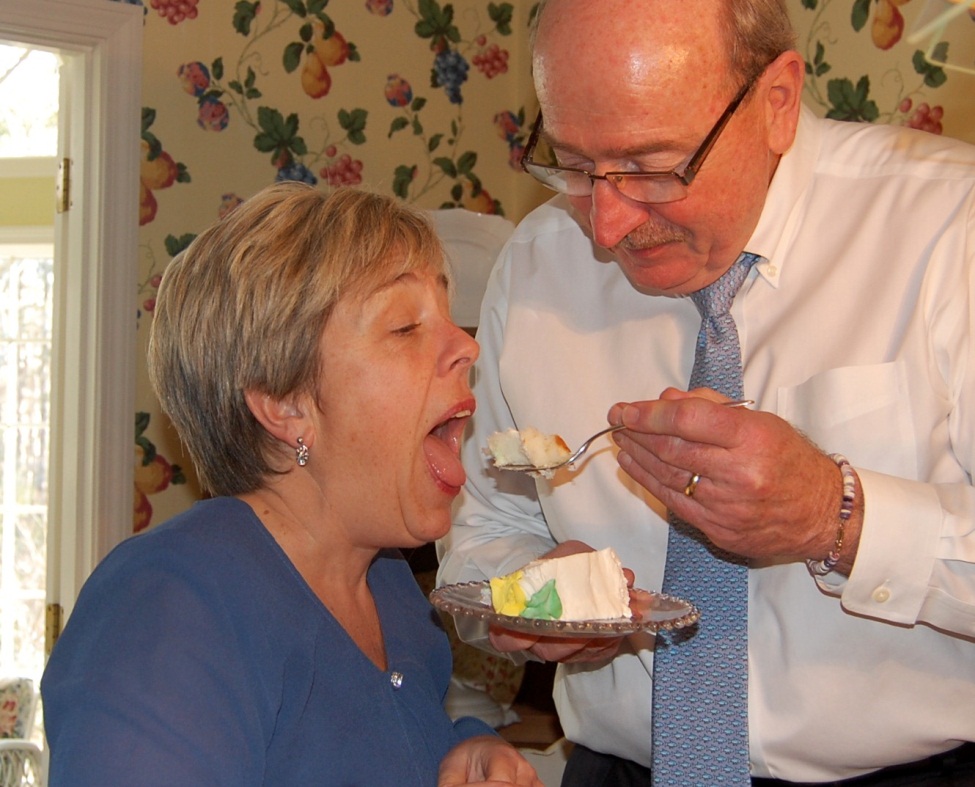 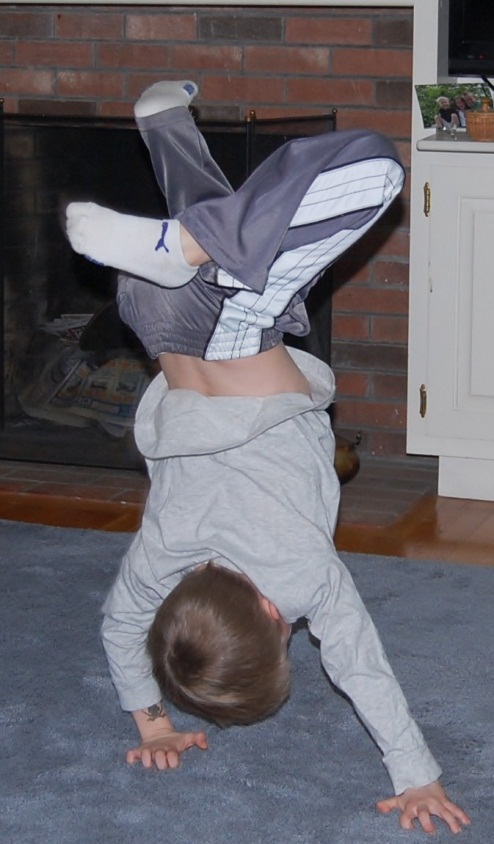 Entertainment
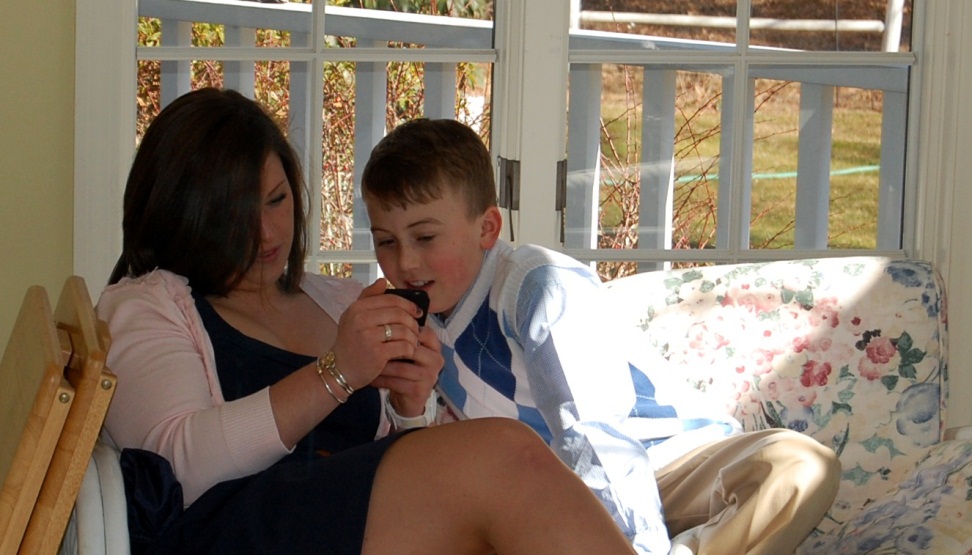 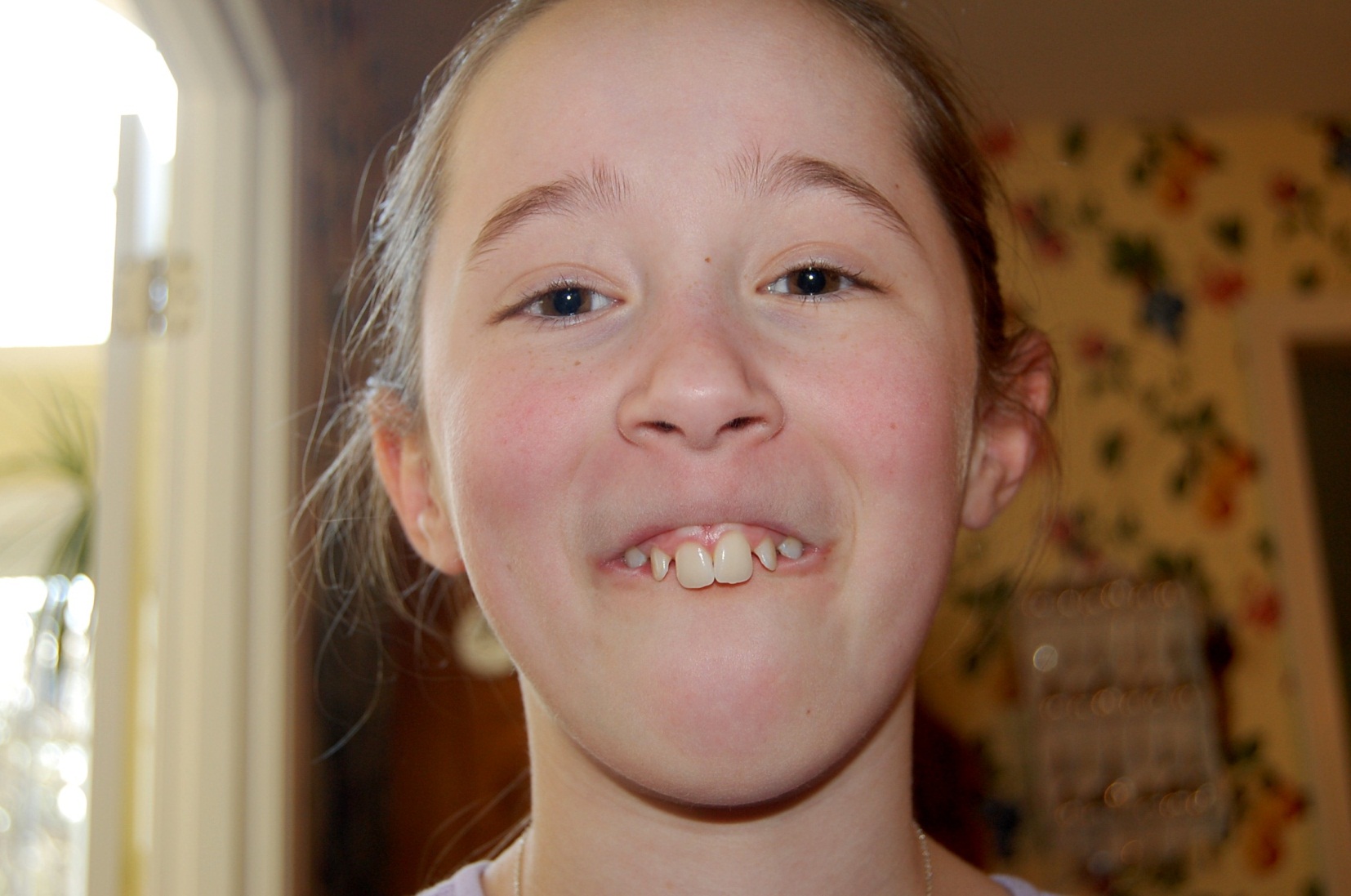 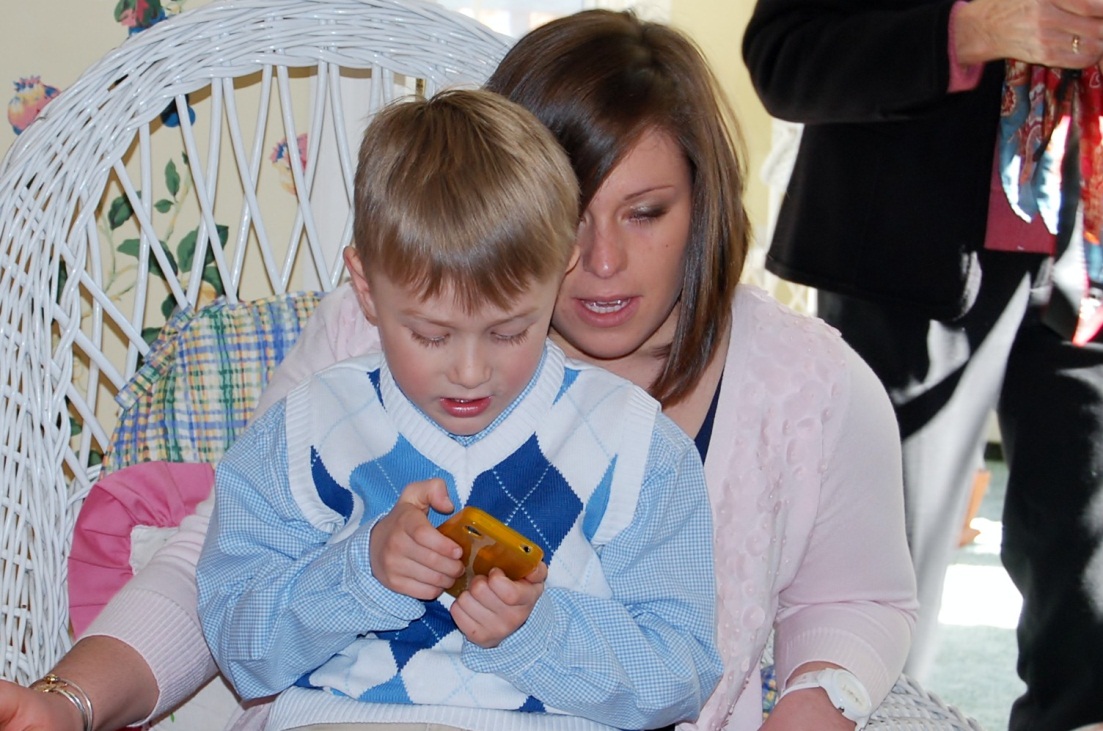 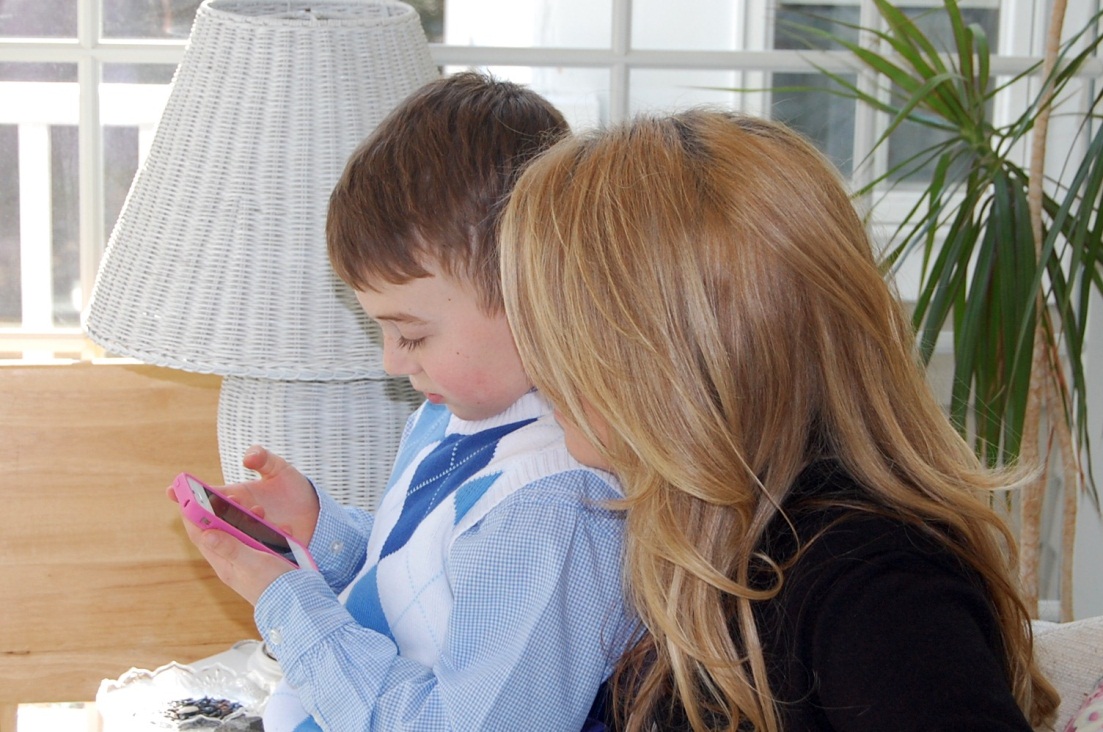 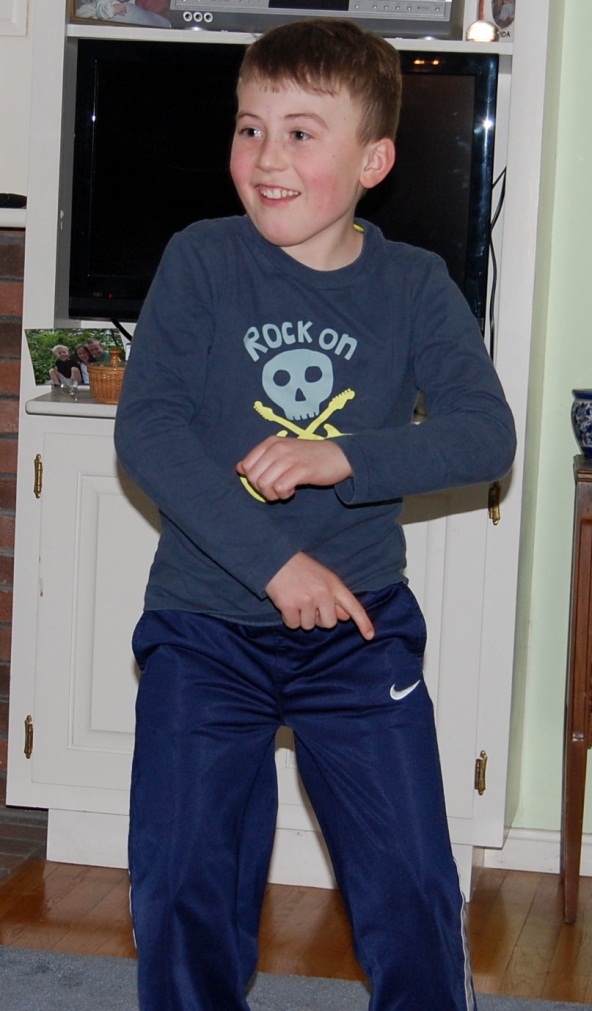 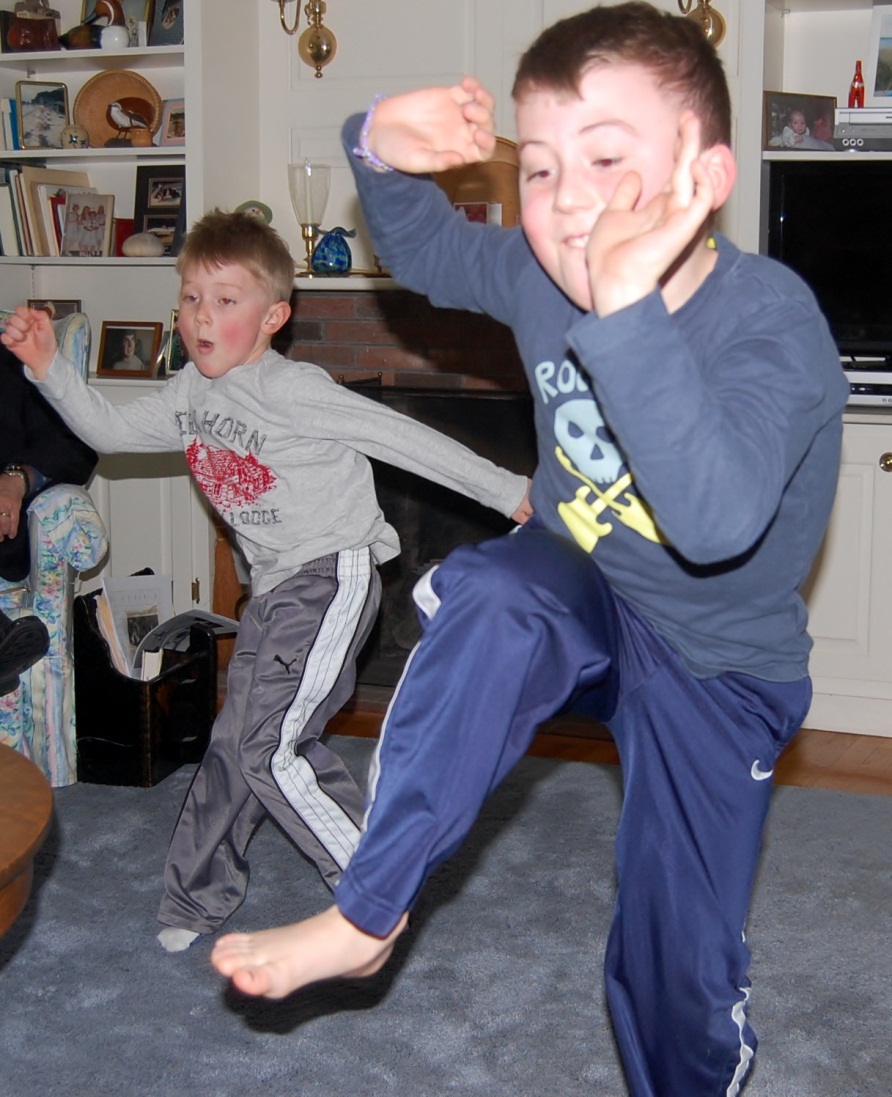 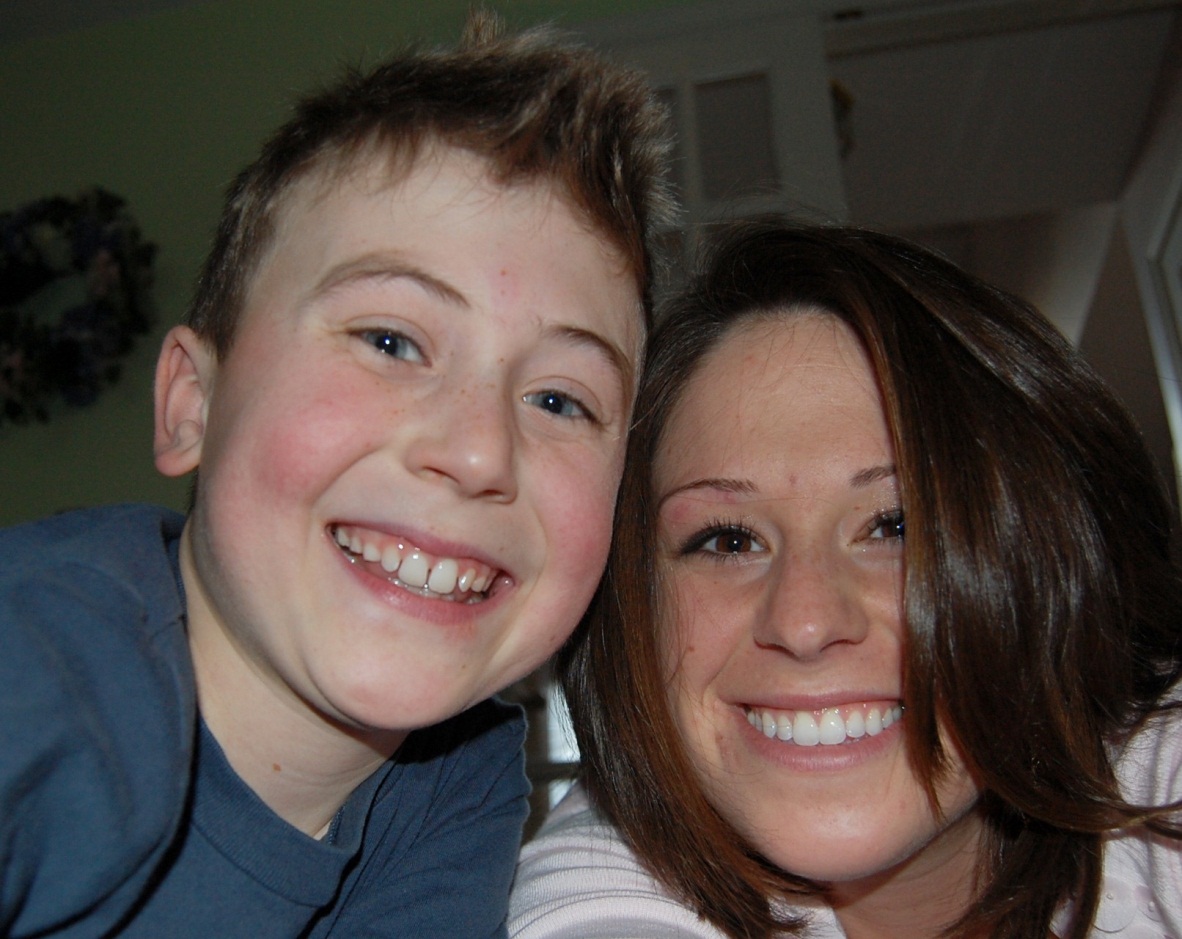 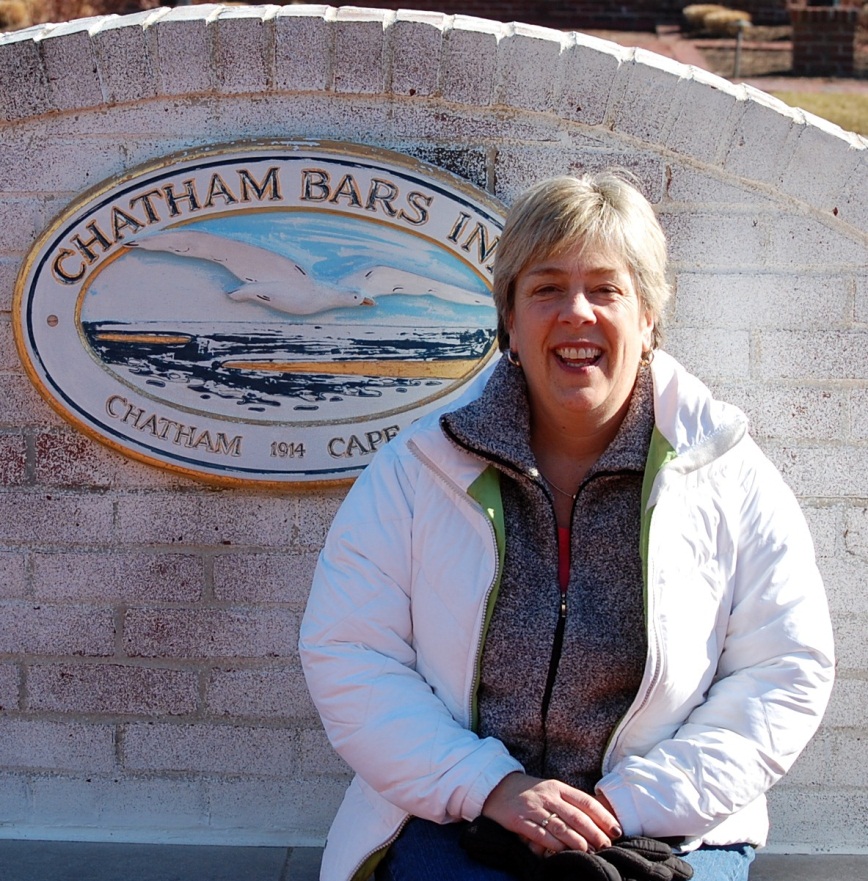